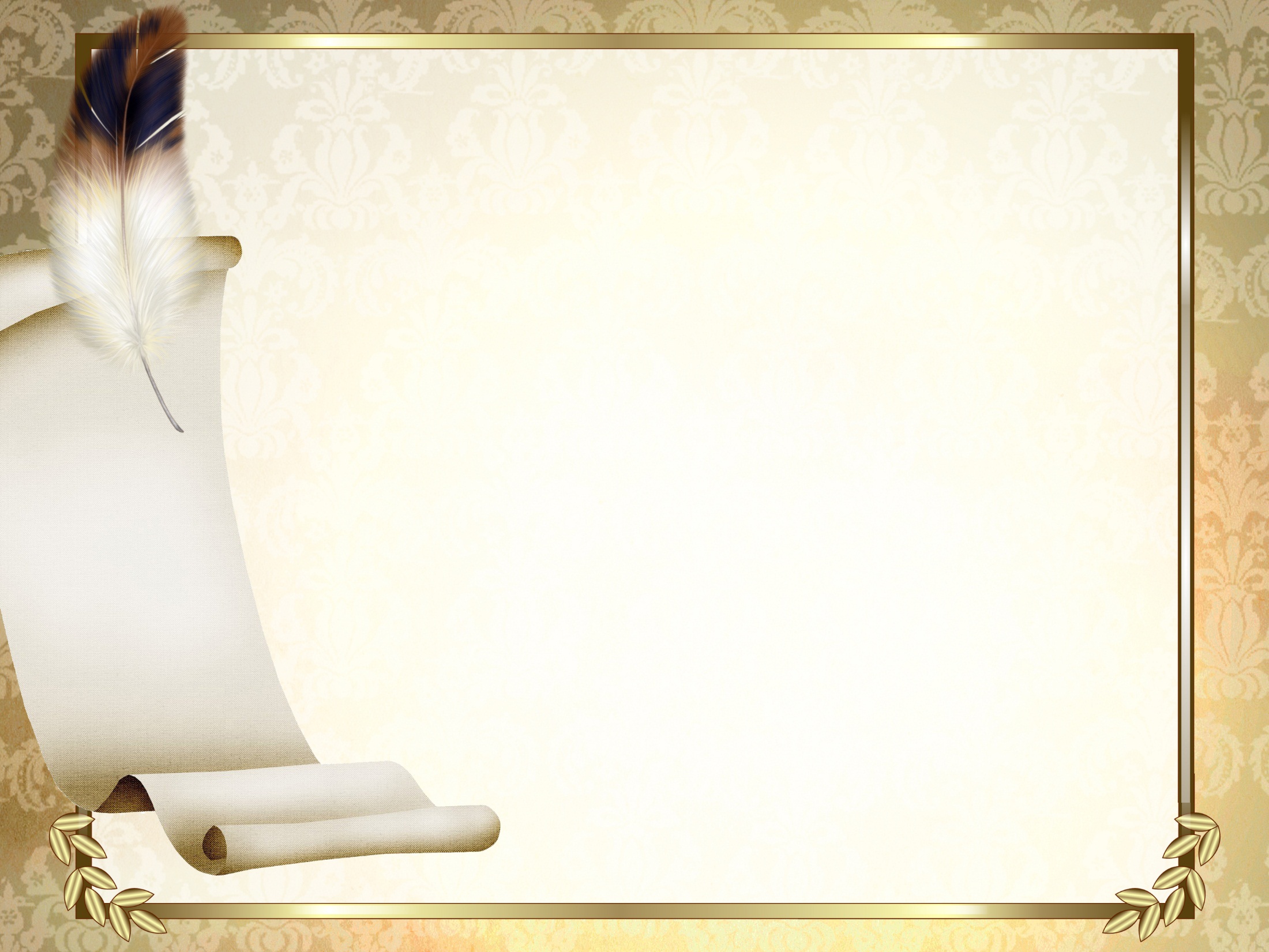 Конкурс чтецов, посвященный 135-летию со Дня рождения С.Я.Маршака
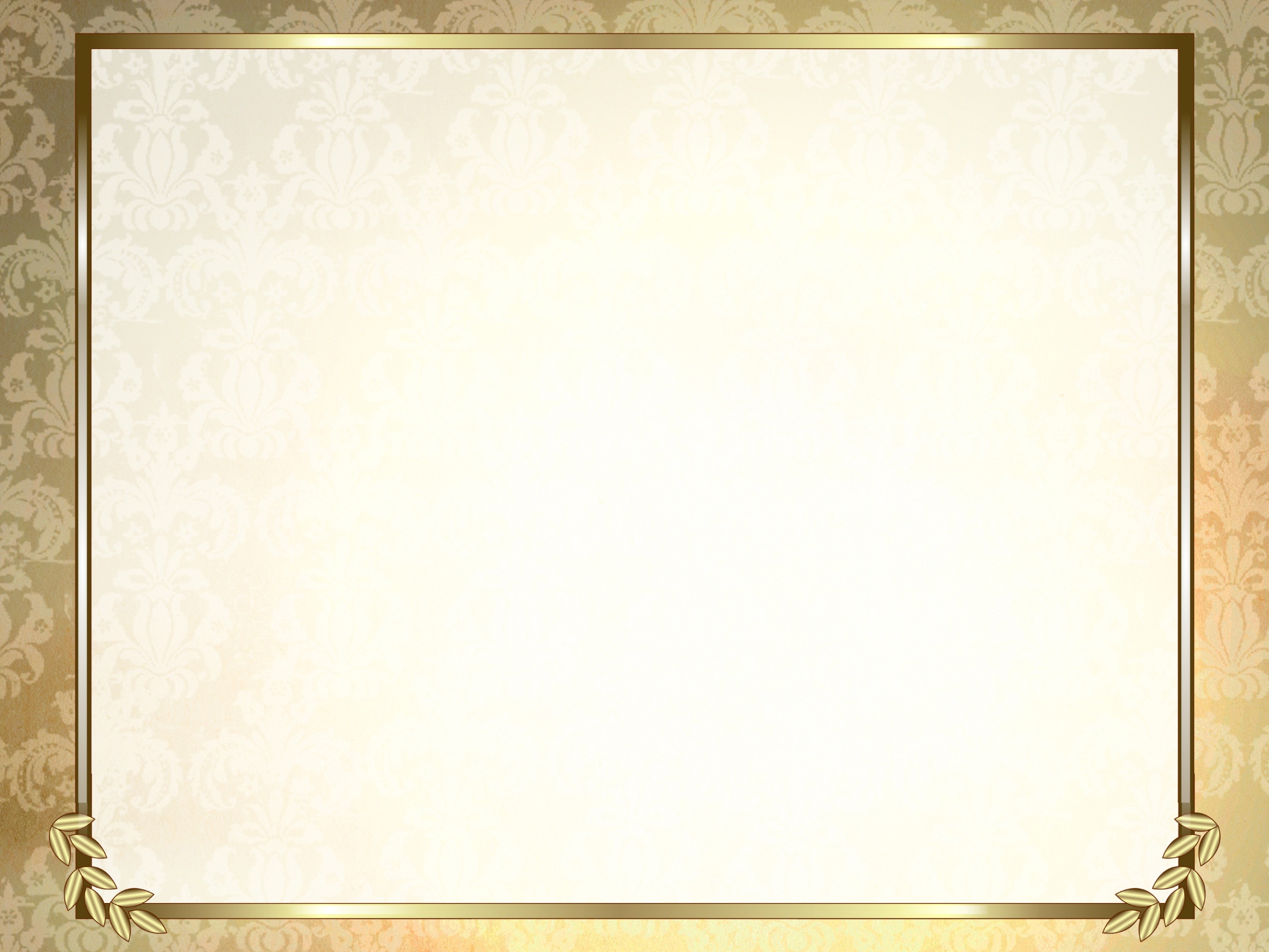 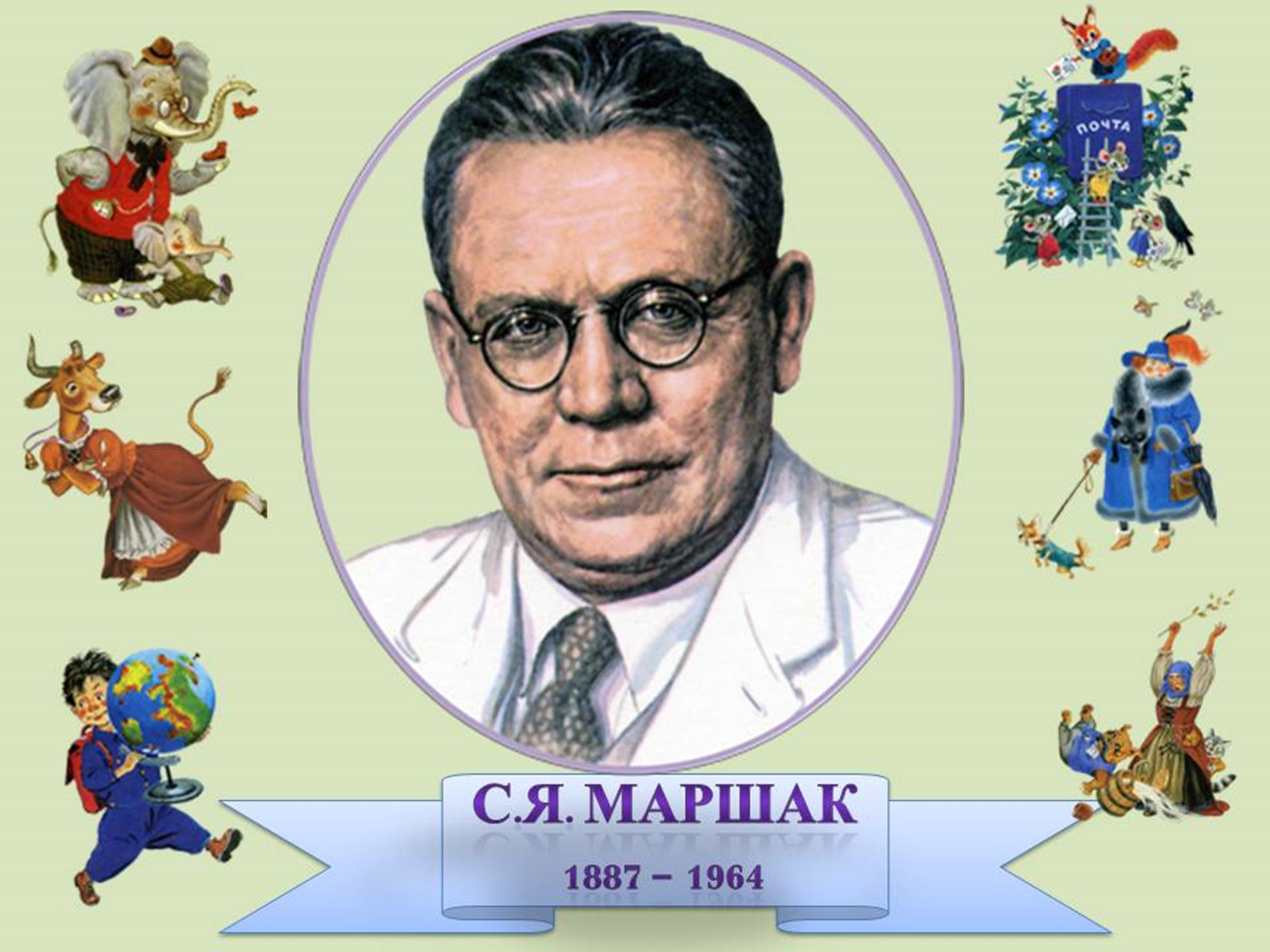 Заголовок слайда
Текст слайда
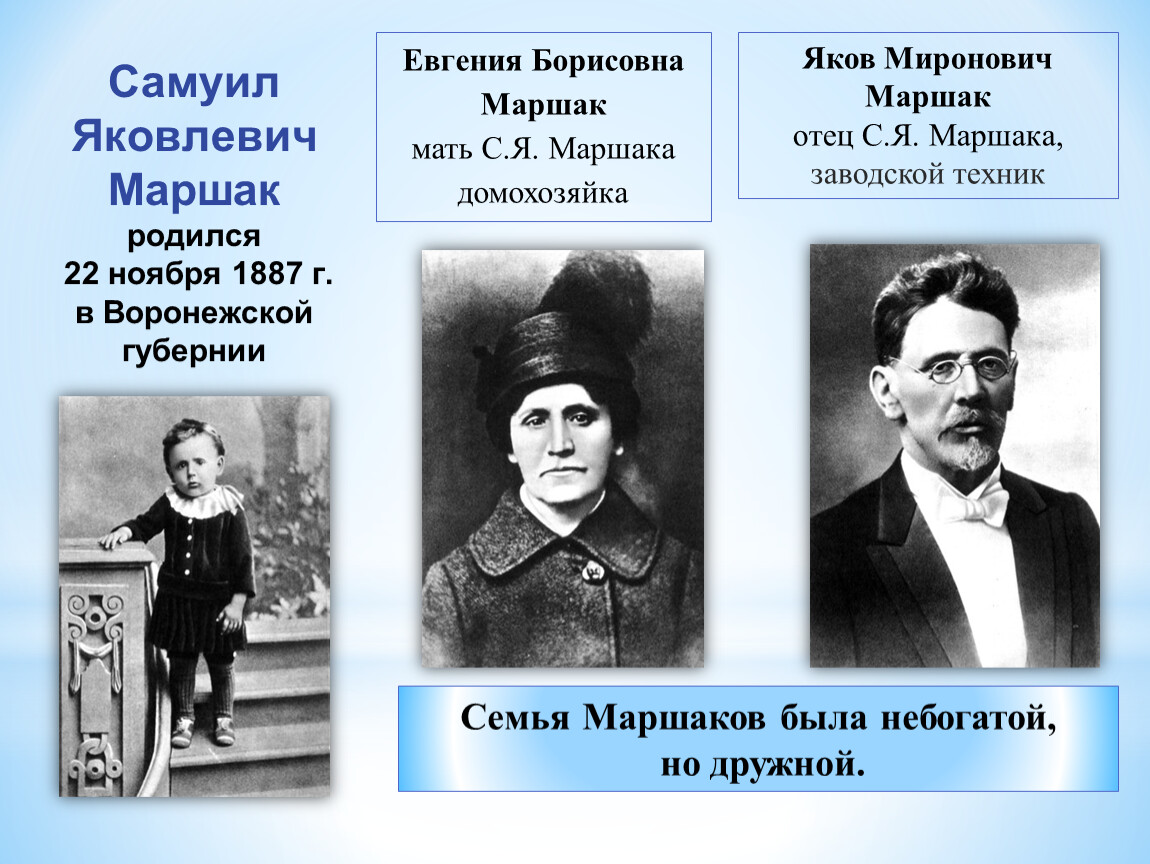 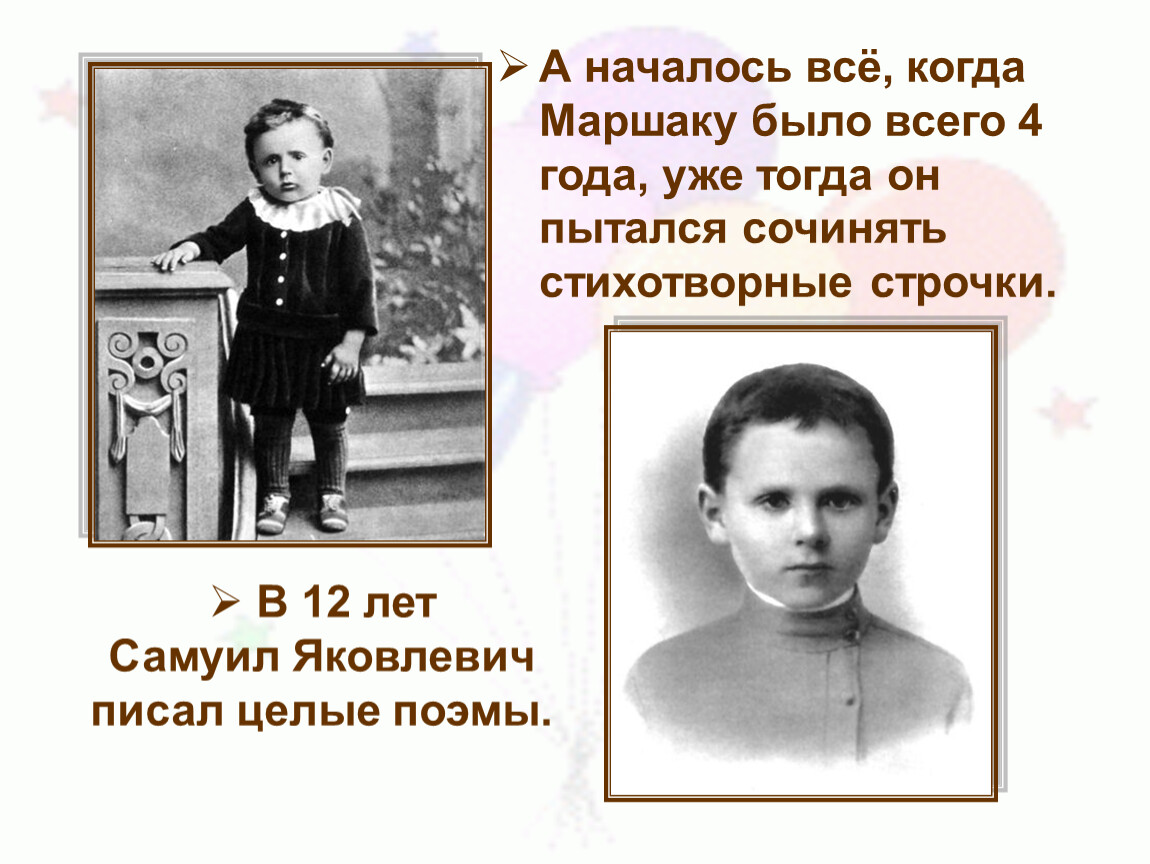 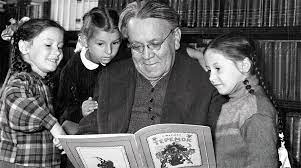 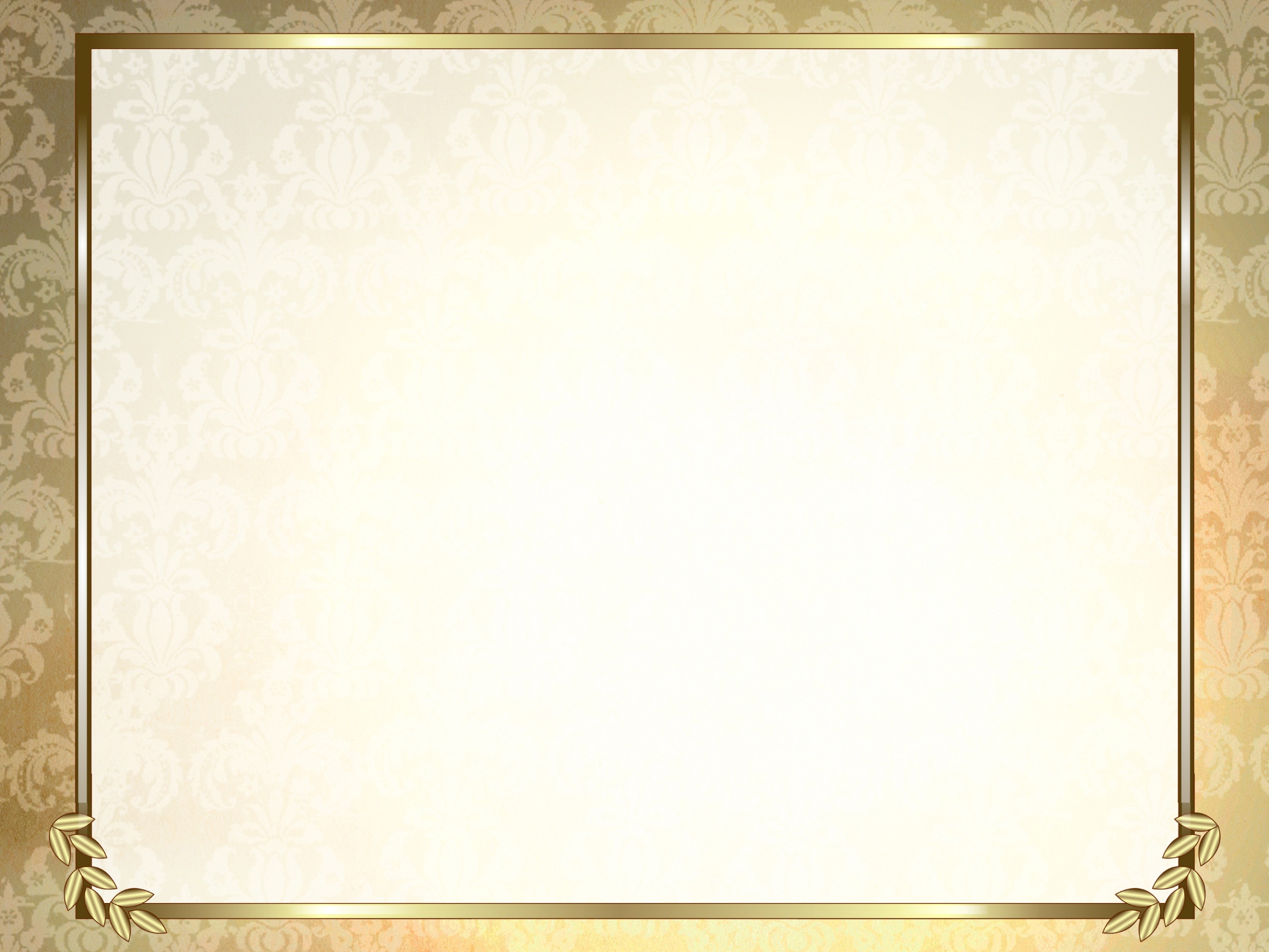 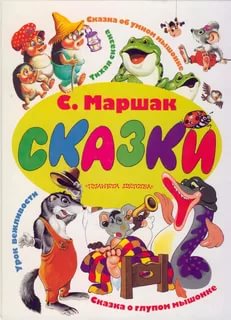 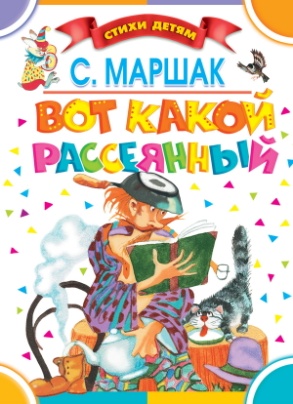 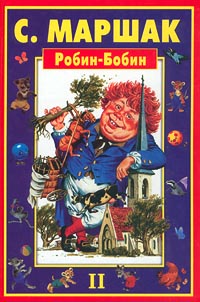 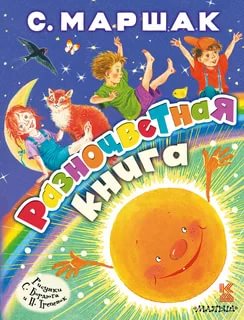 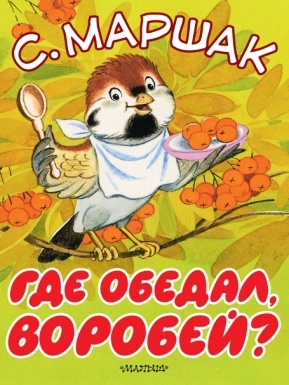 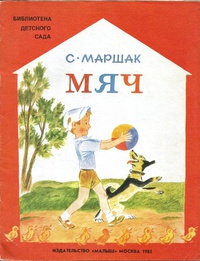 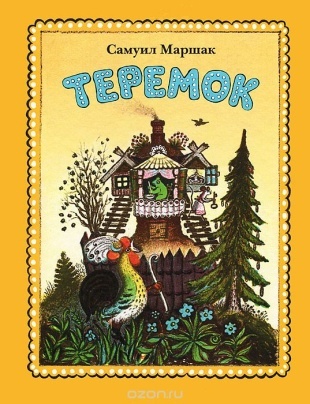 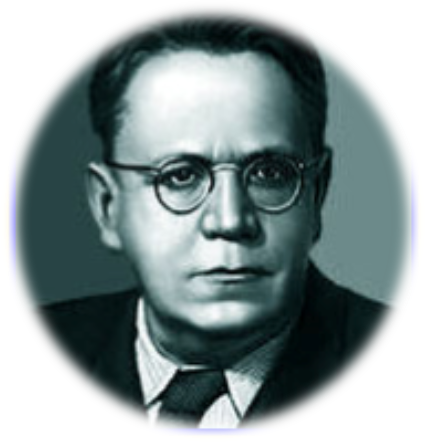 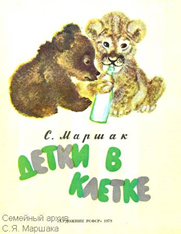 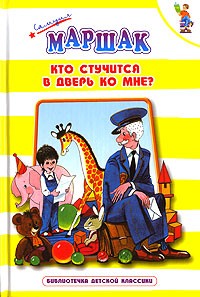 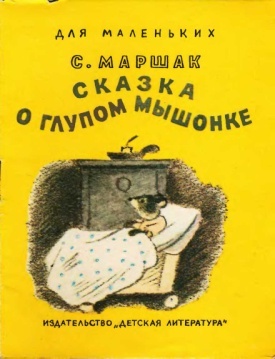 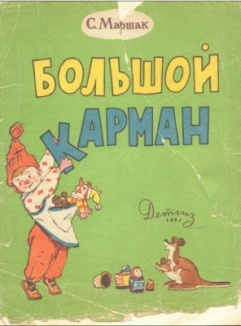 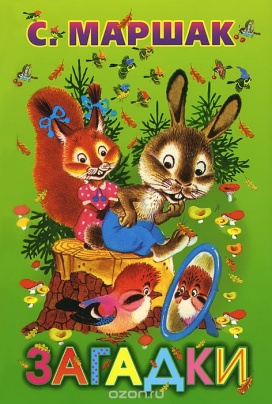 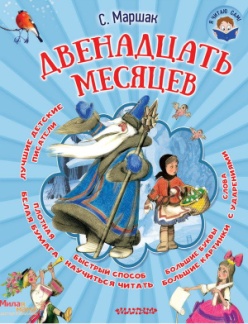 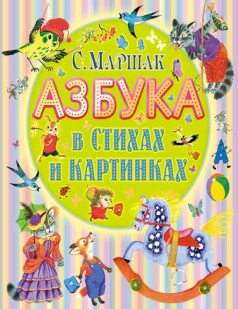 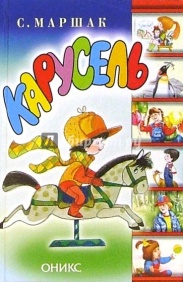 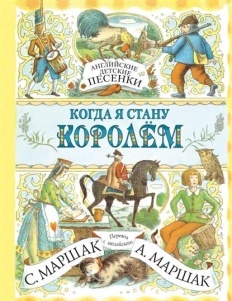 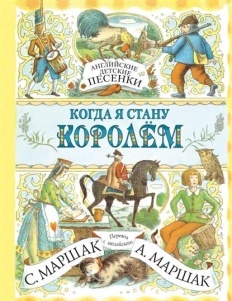 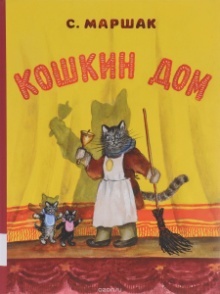 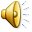 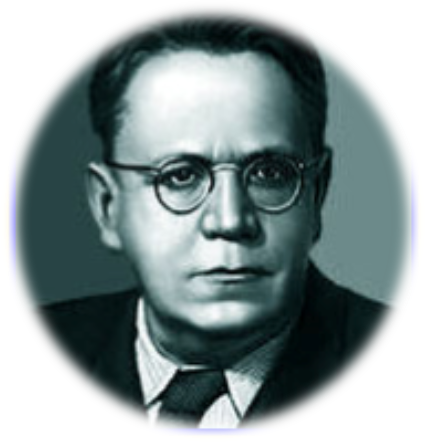 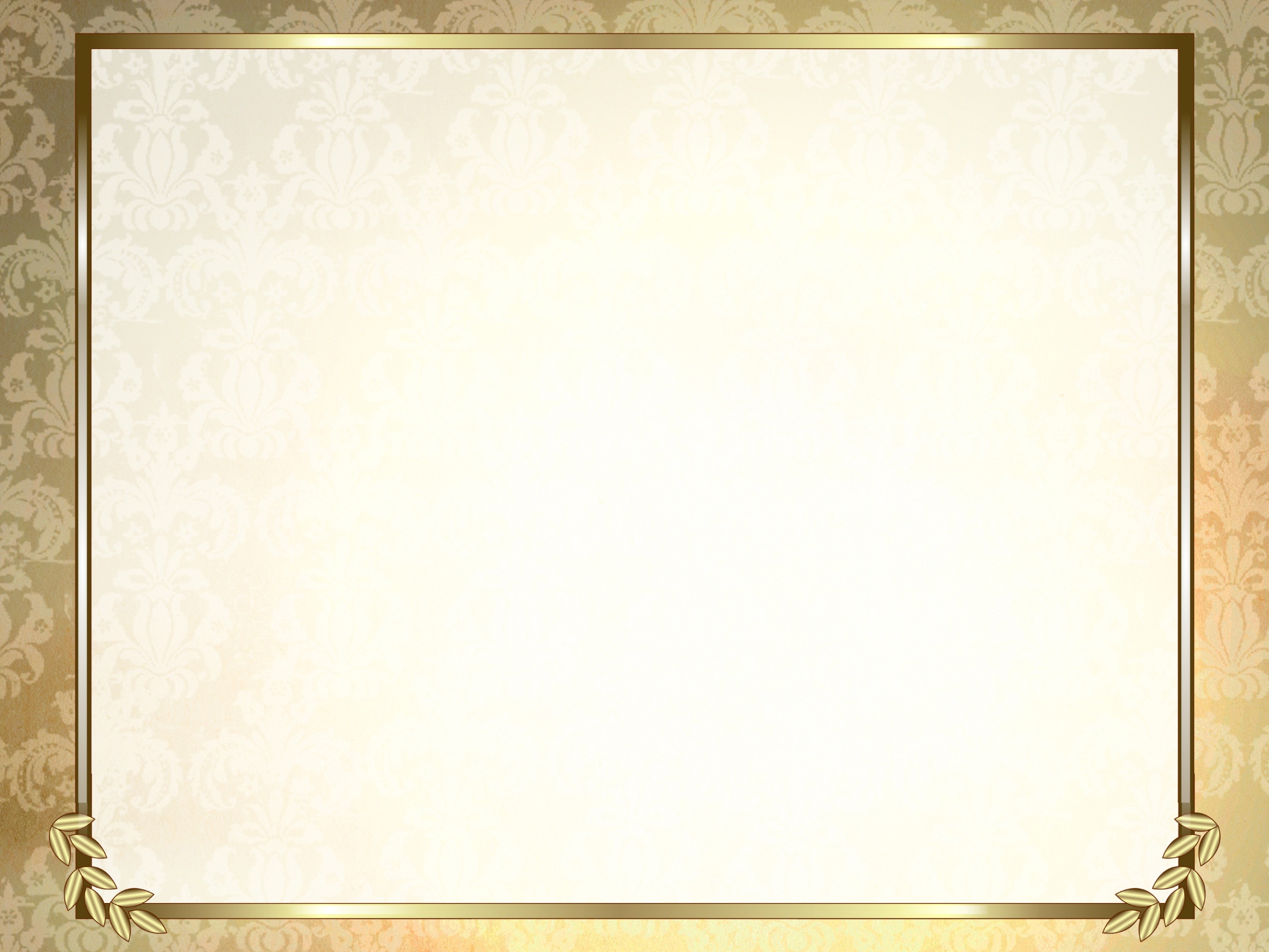 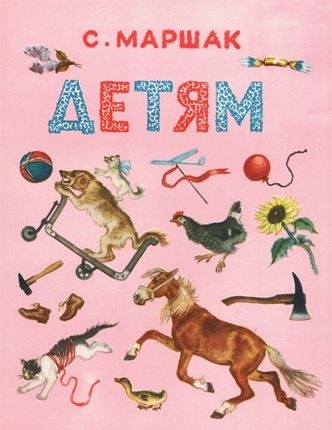 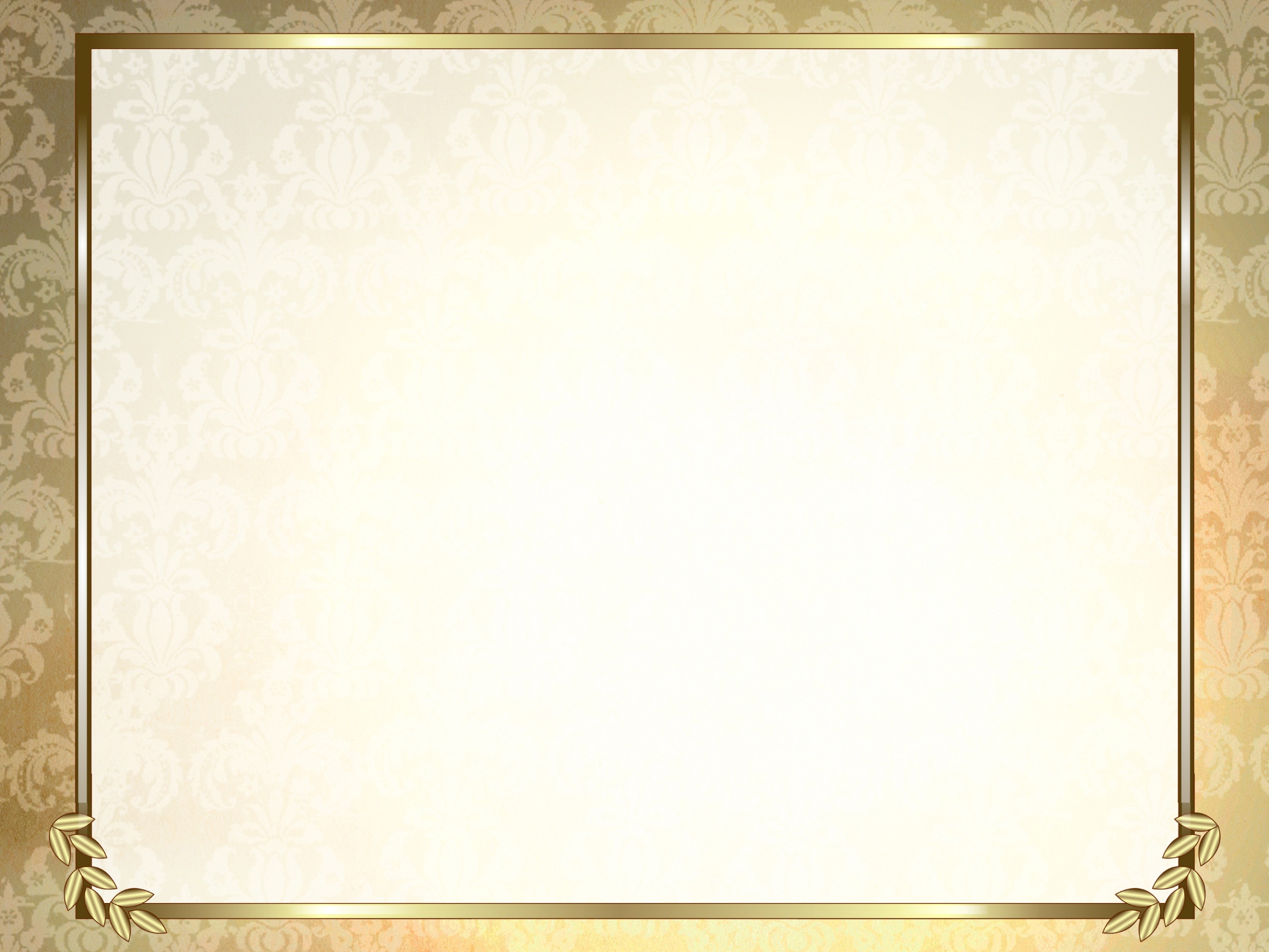 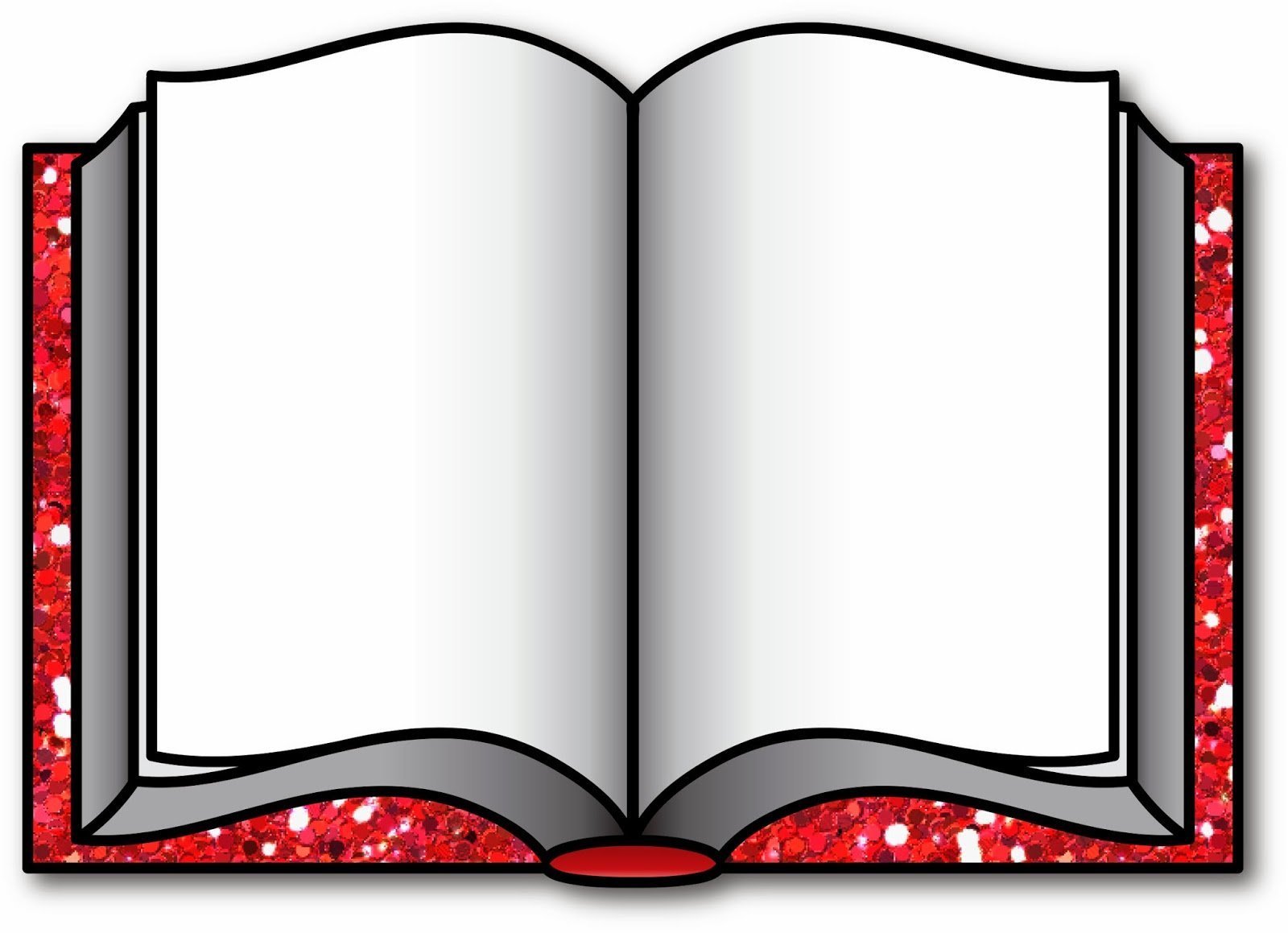 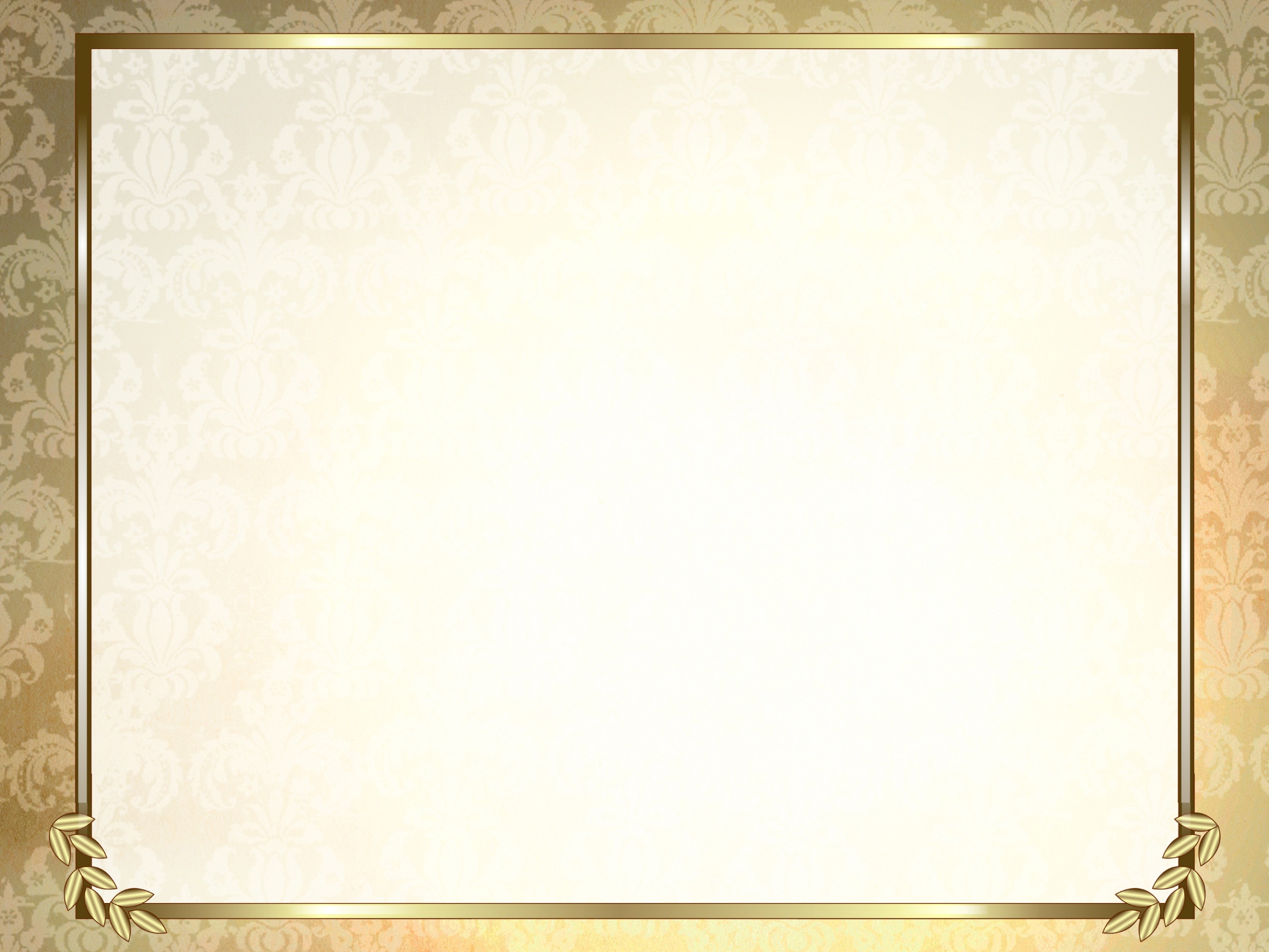 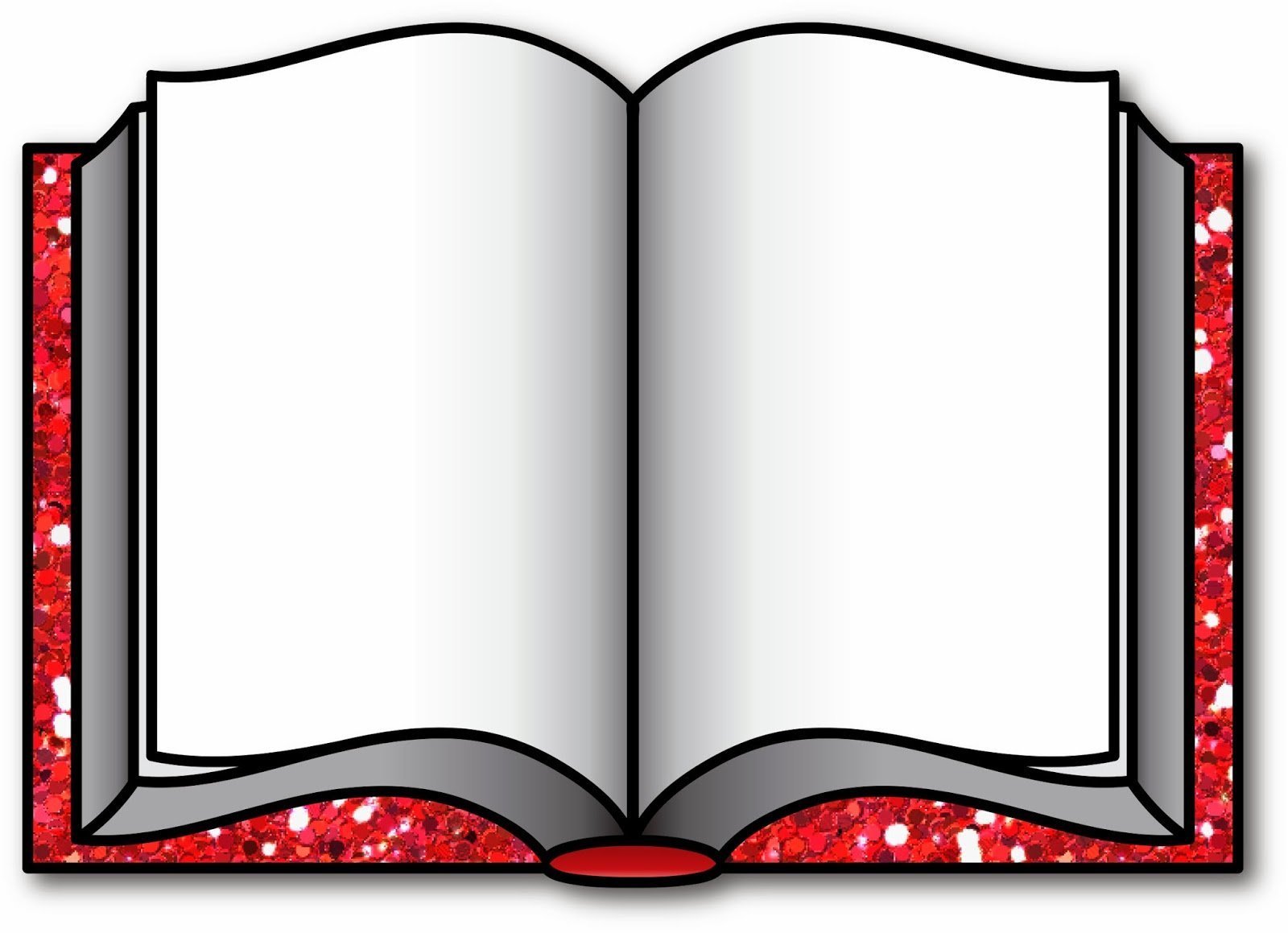 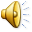 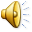 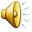 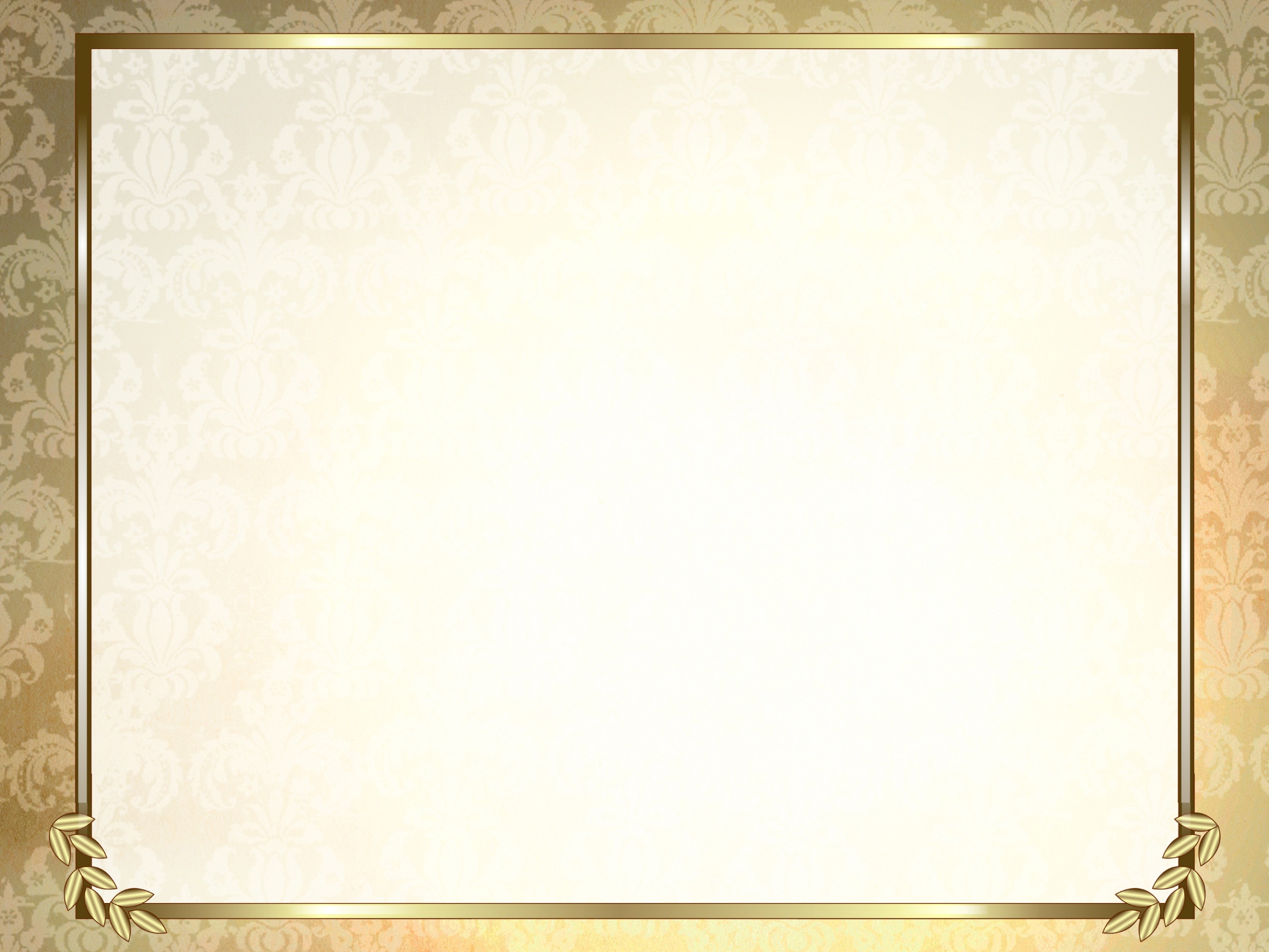 Васильева Варя
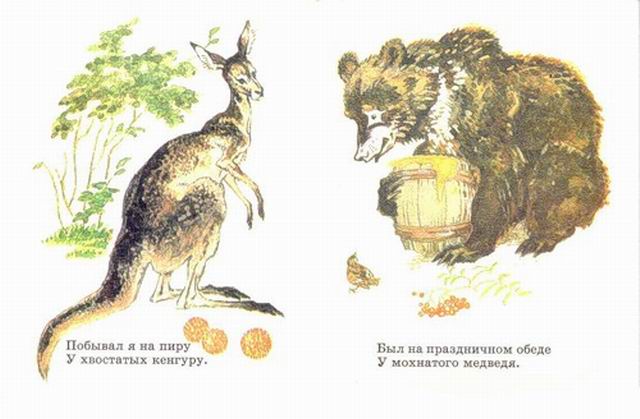 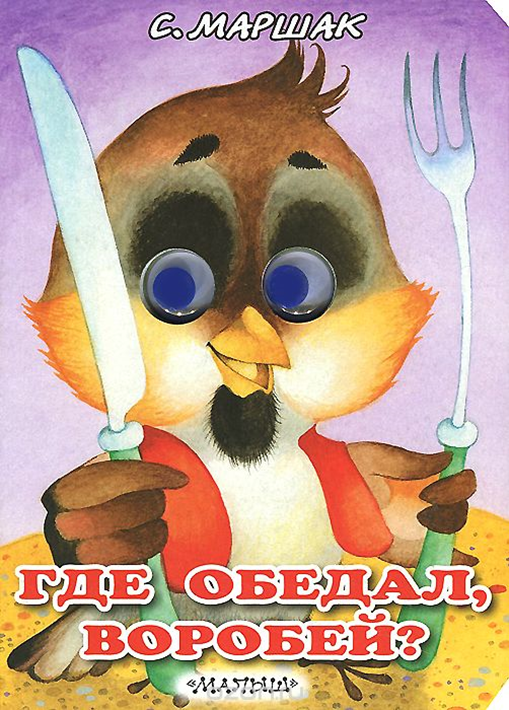 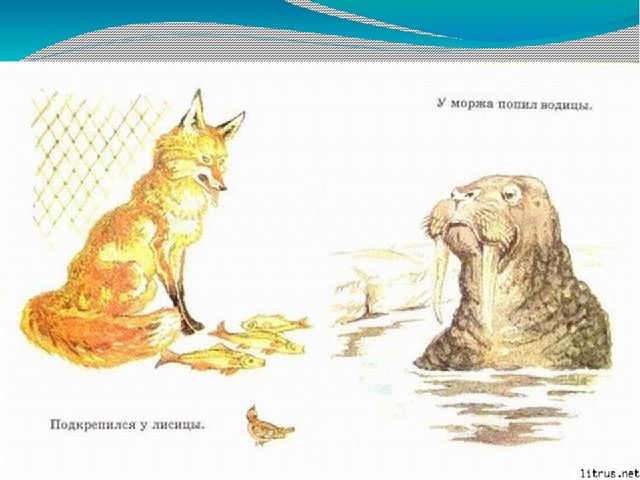 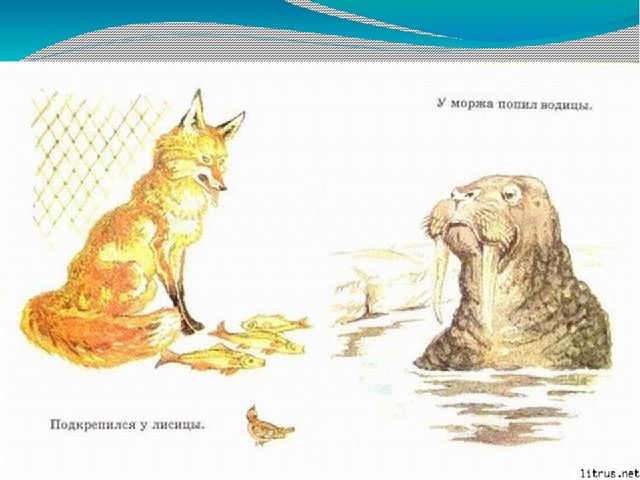 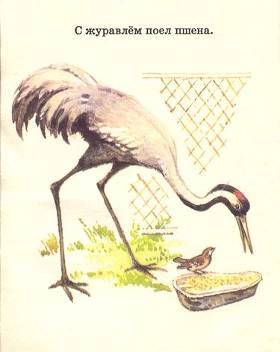 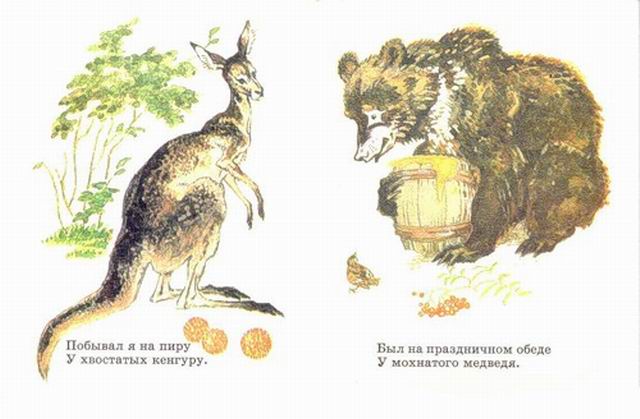 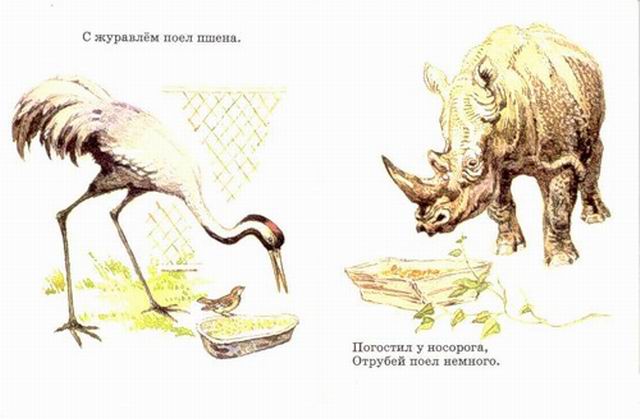 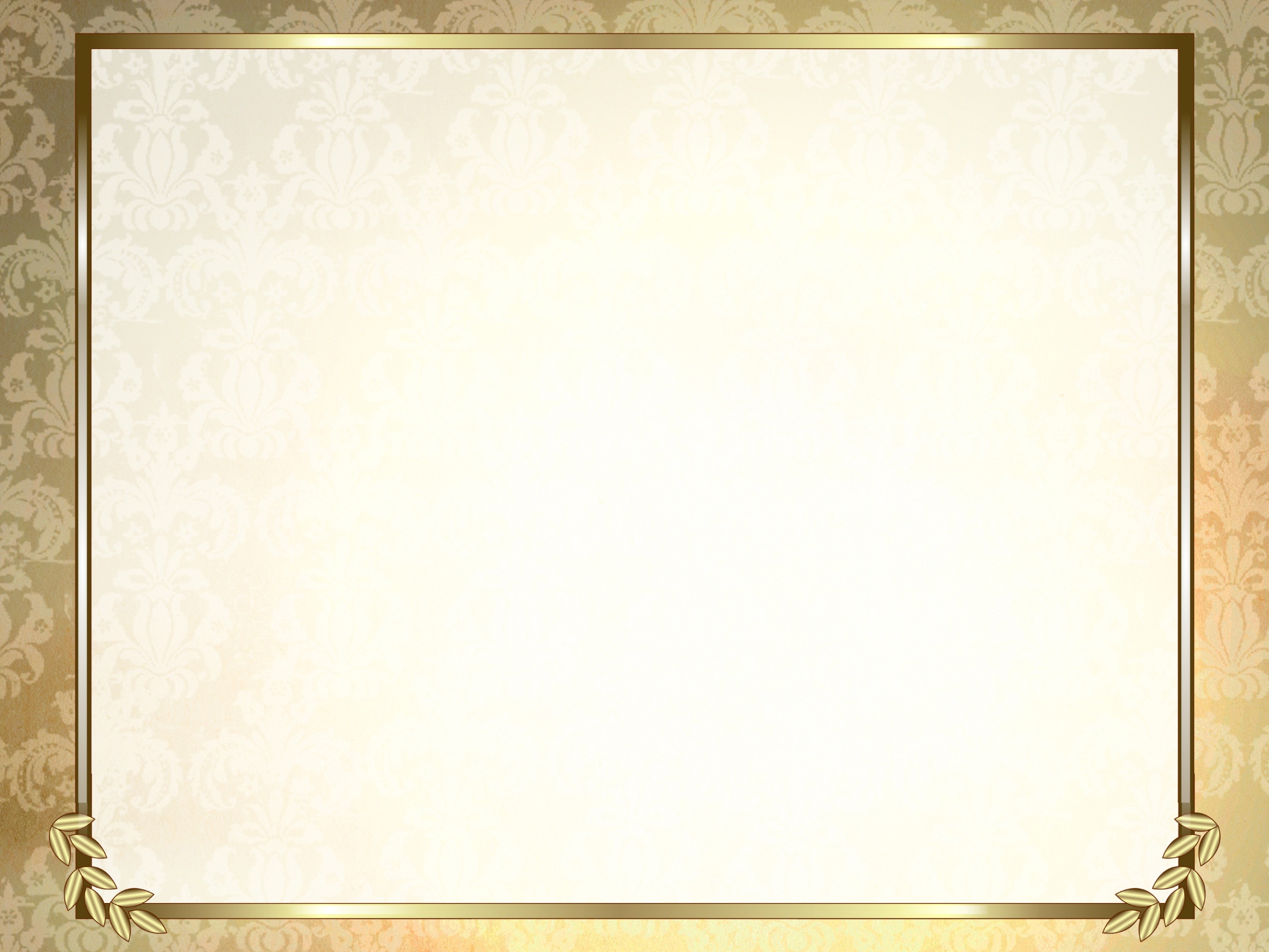 Артемьев Егор
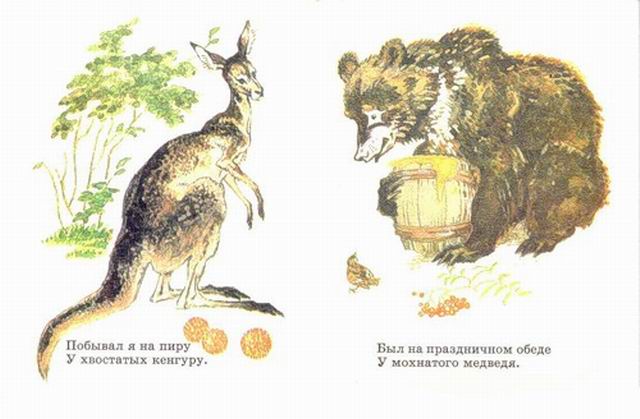 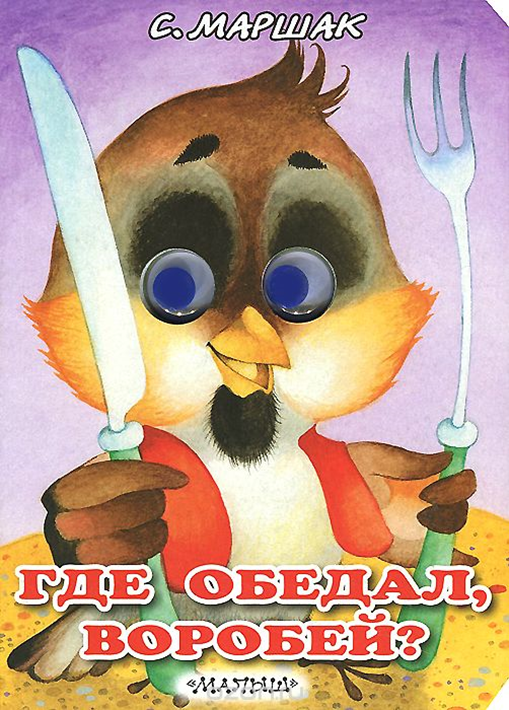 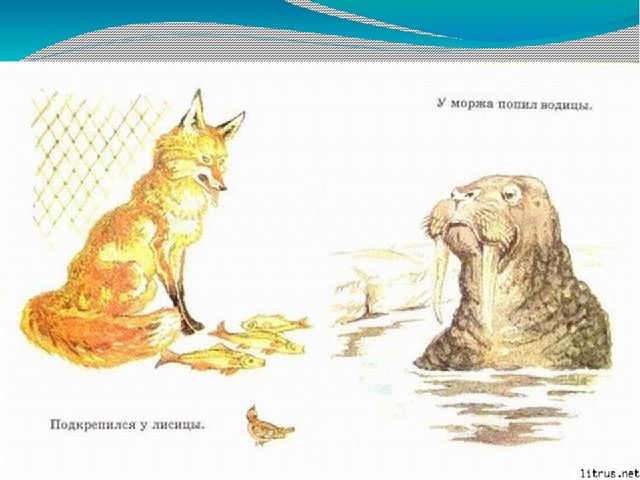 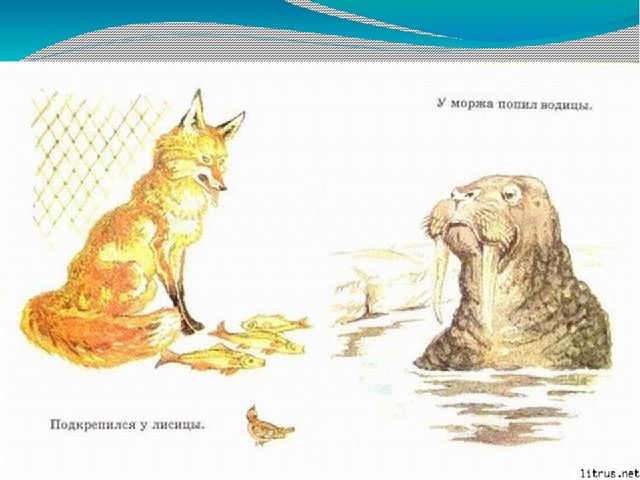 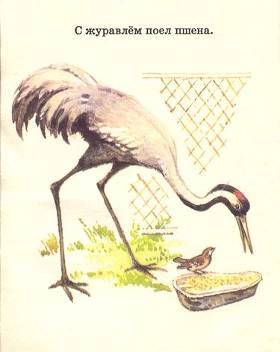 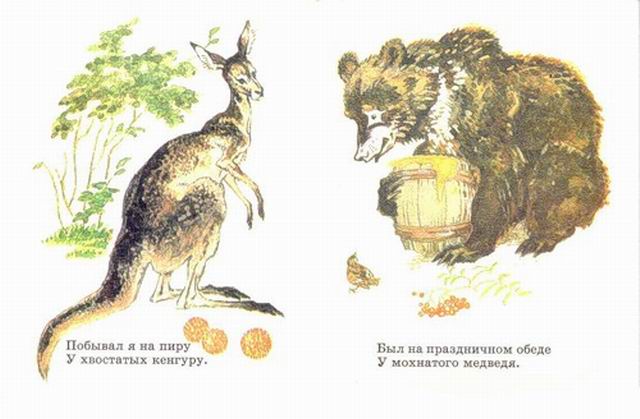 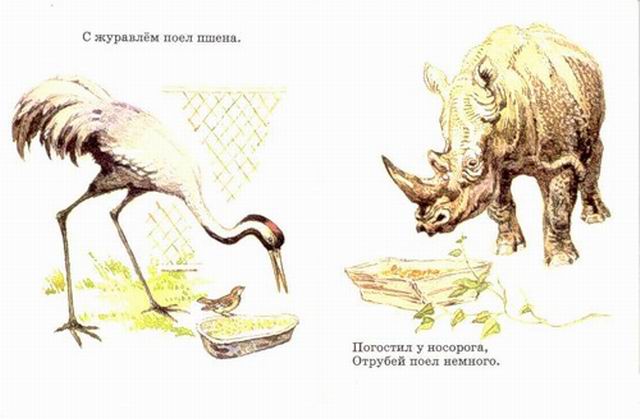 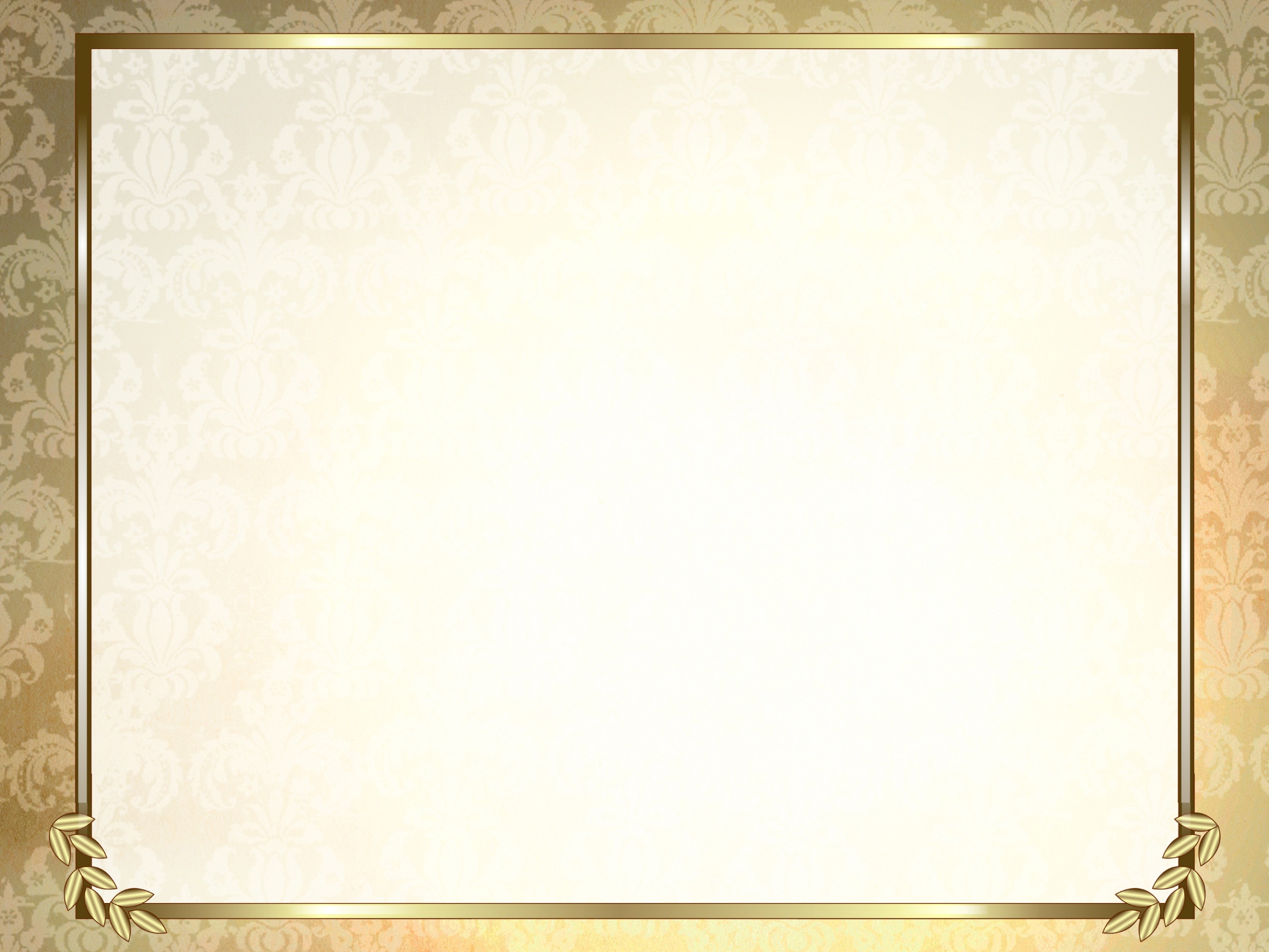 Котов Андрей
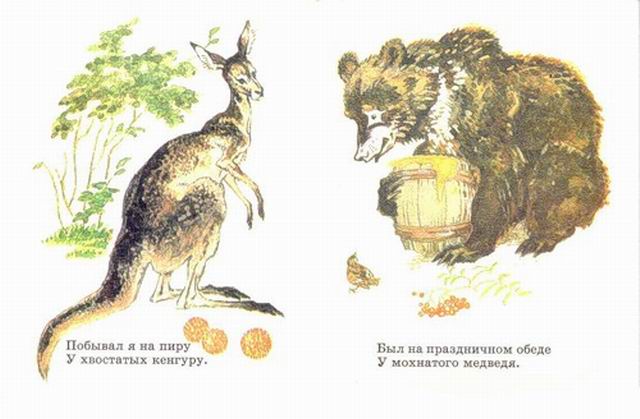 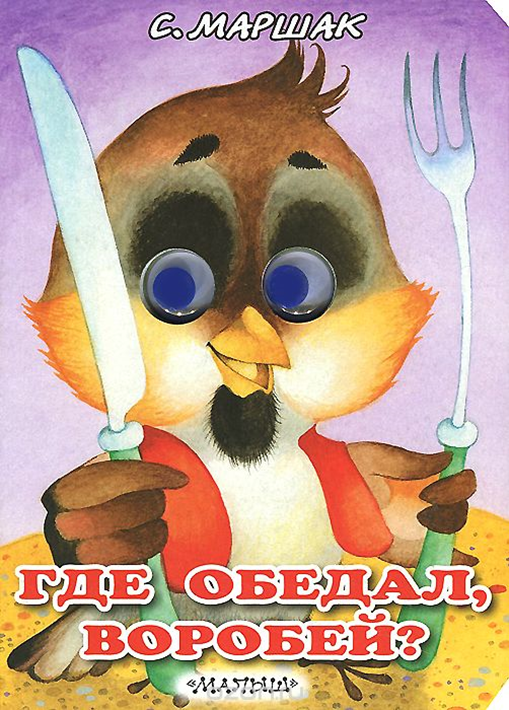 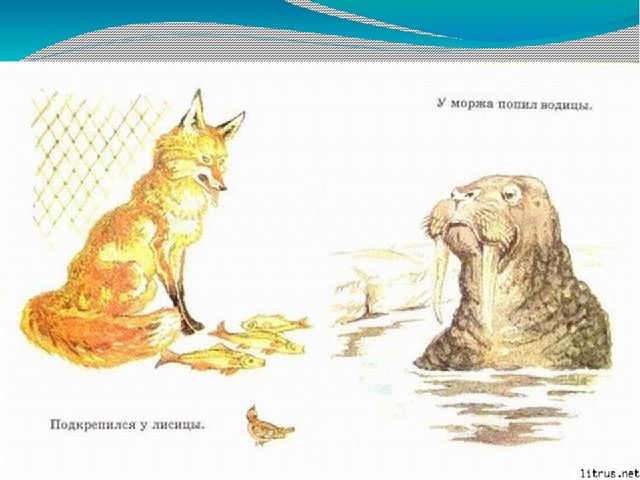 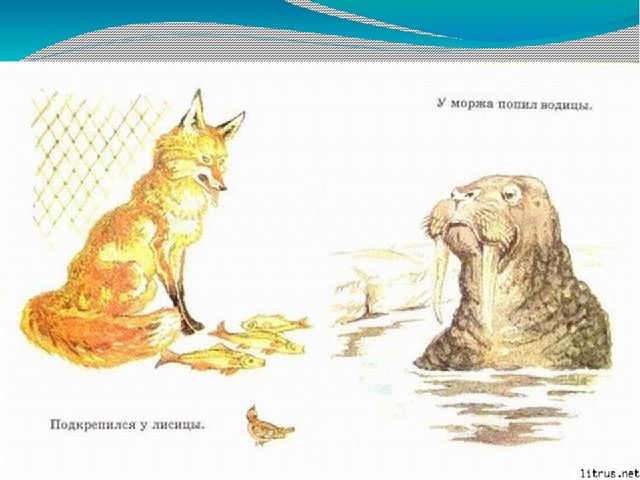 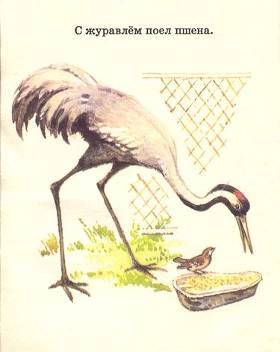 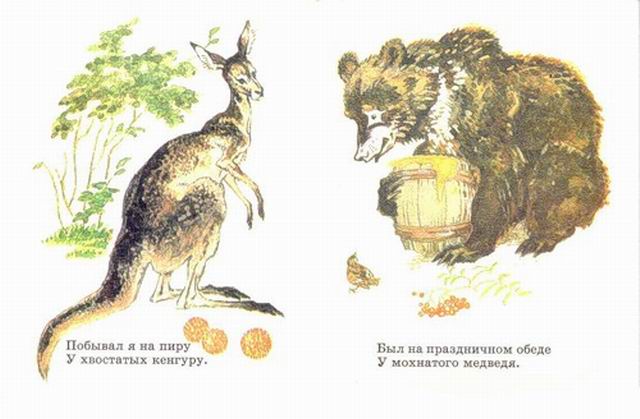 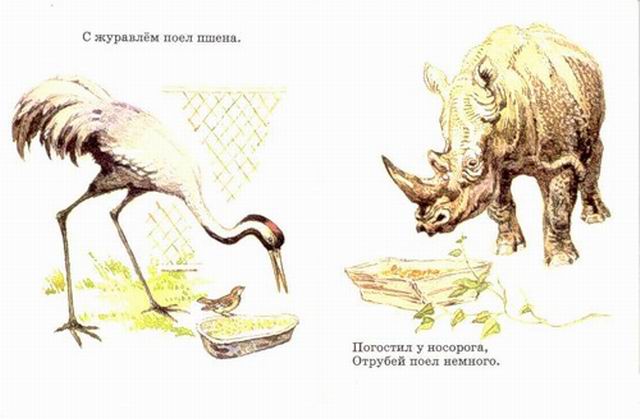 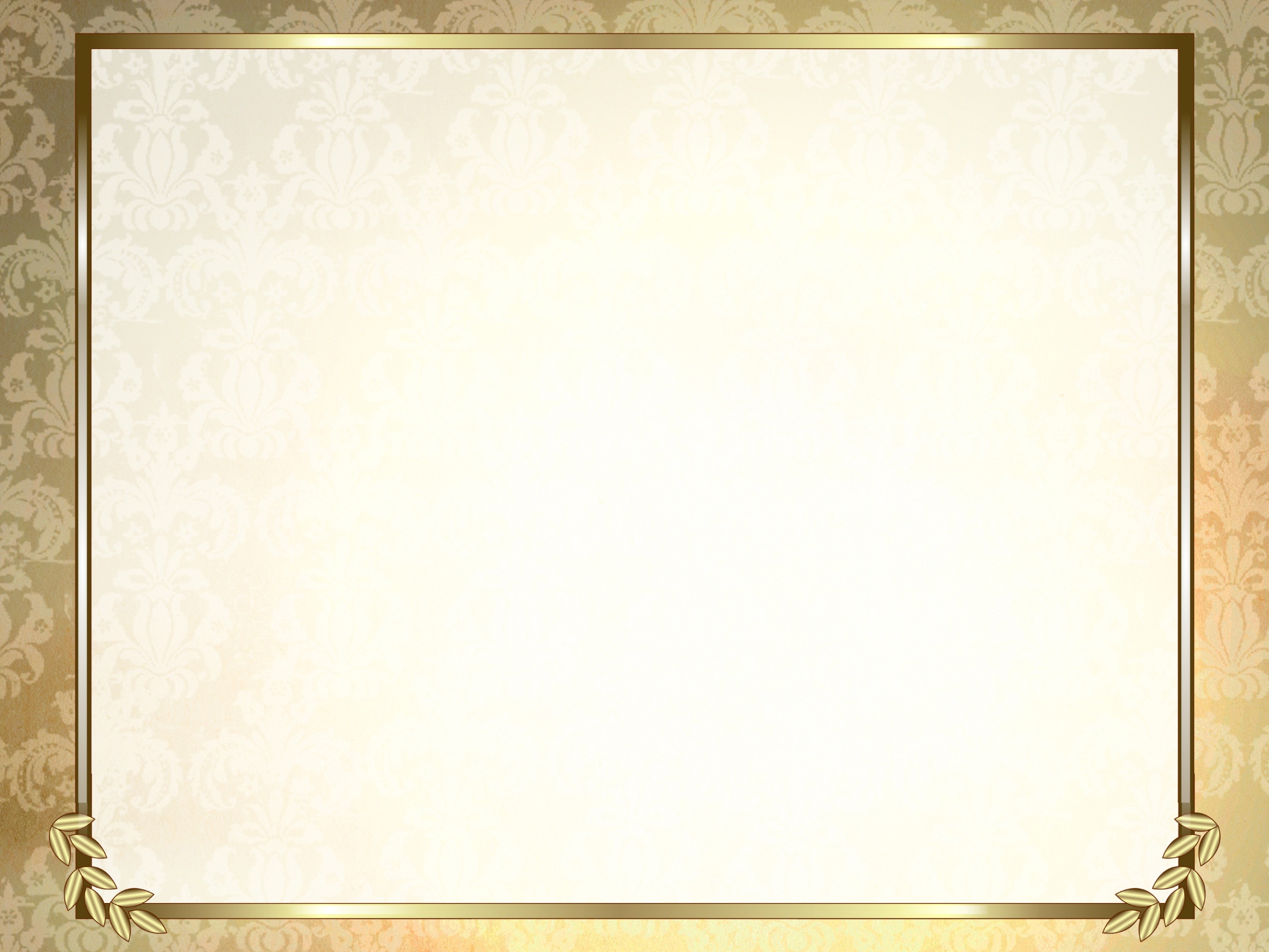 Владимиров Егор
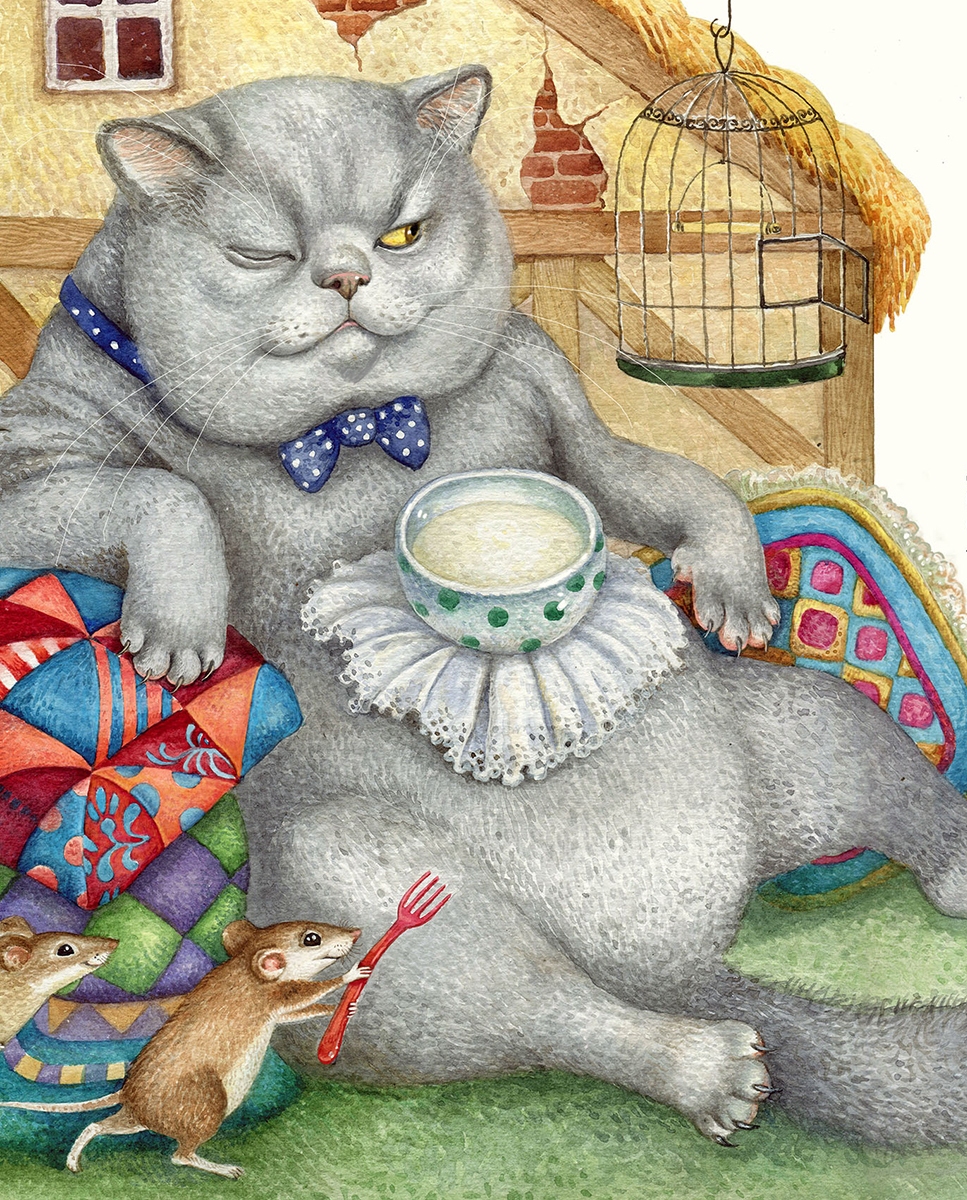 Не страшен    этот белый кот
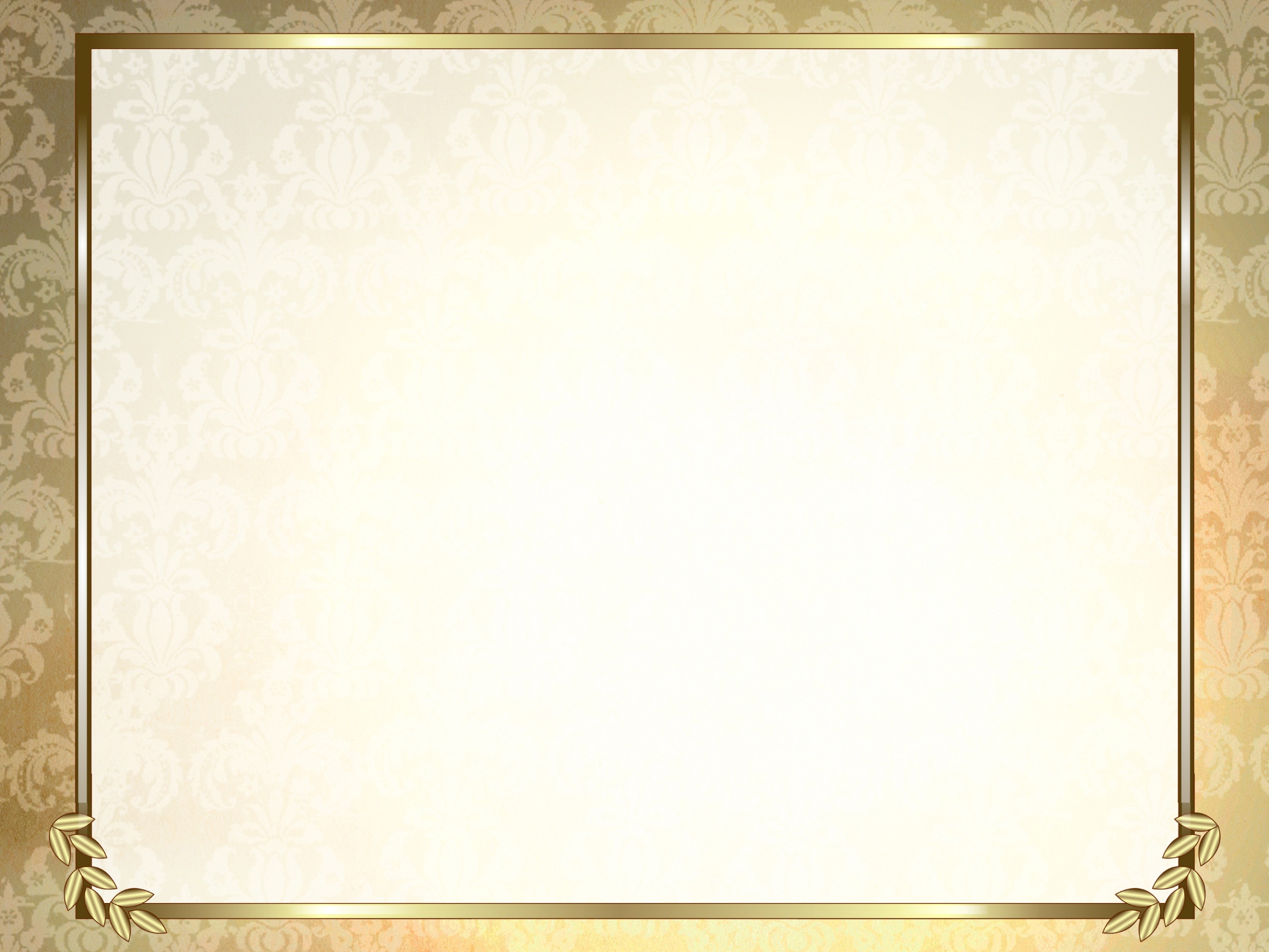 Резников Денис
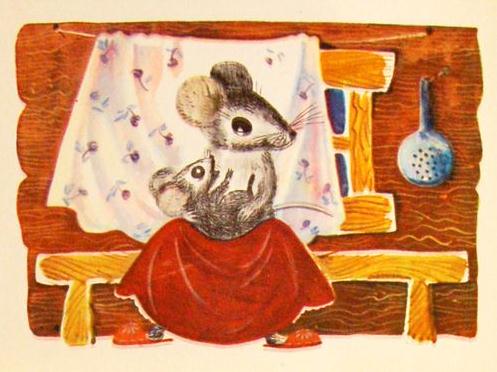 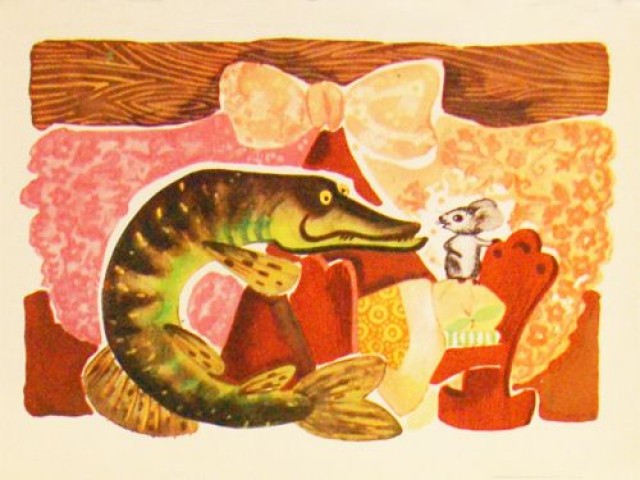 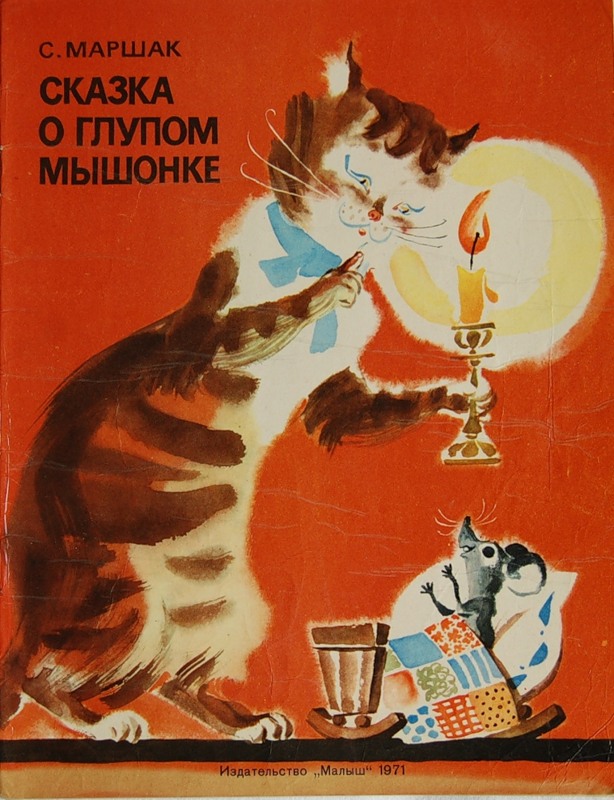 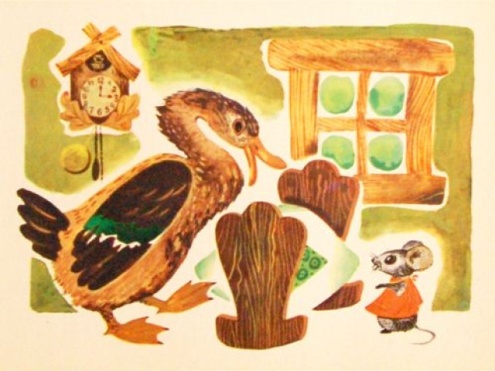 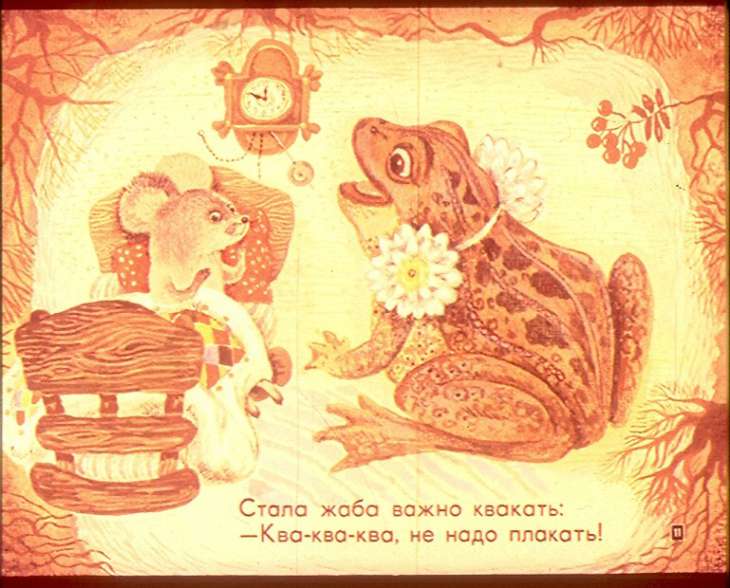 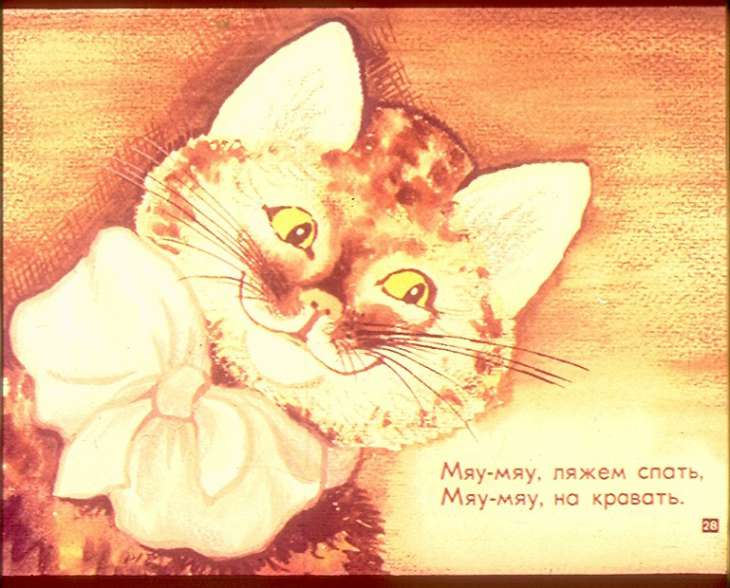 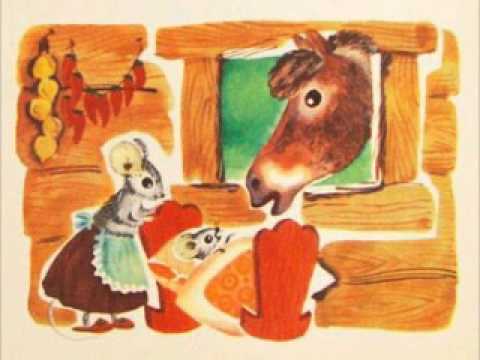 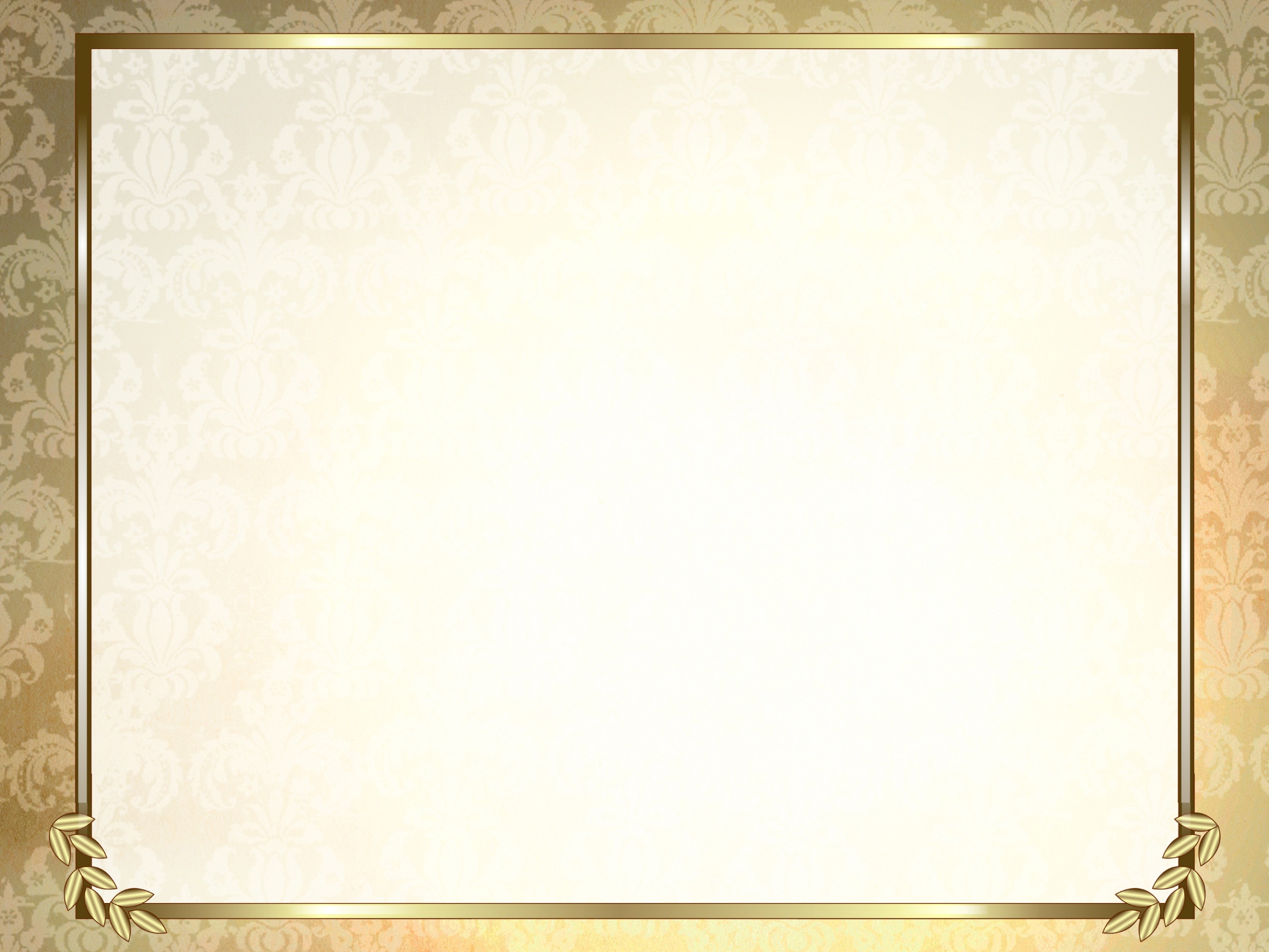 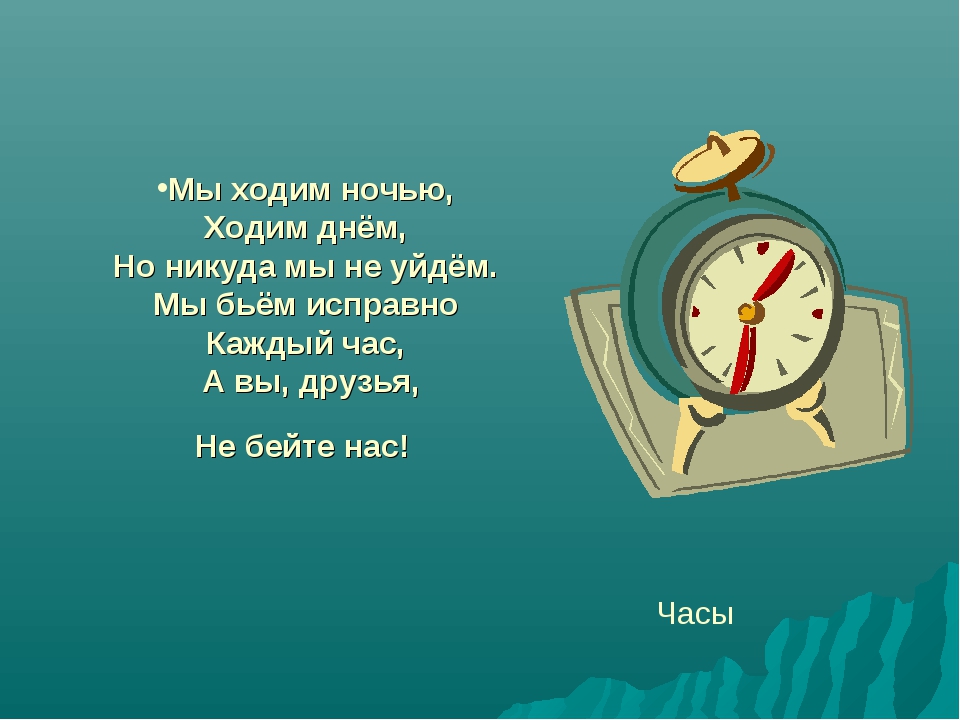 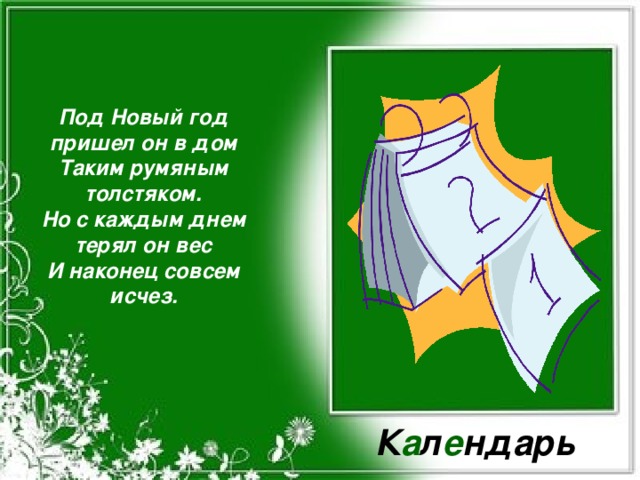 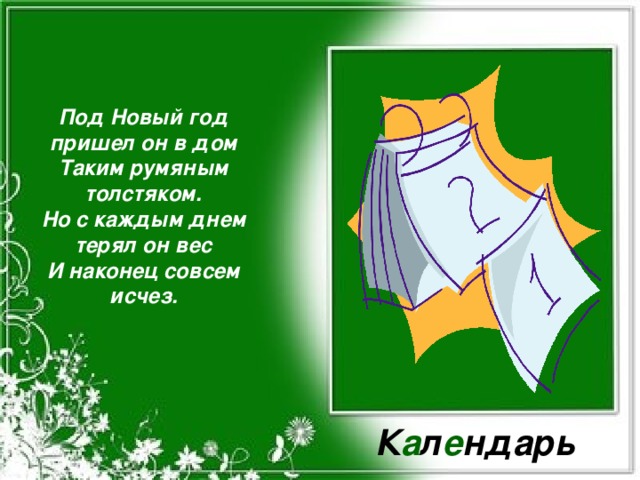 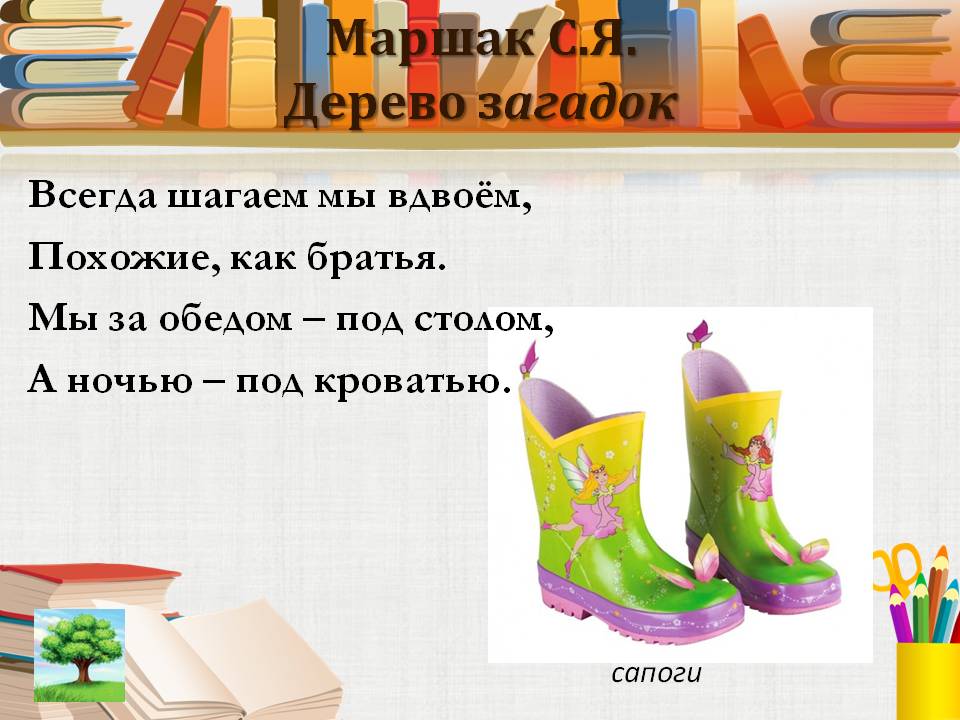 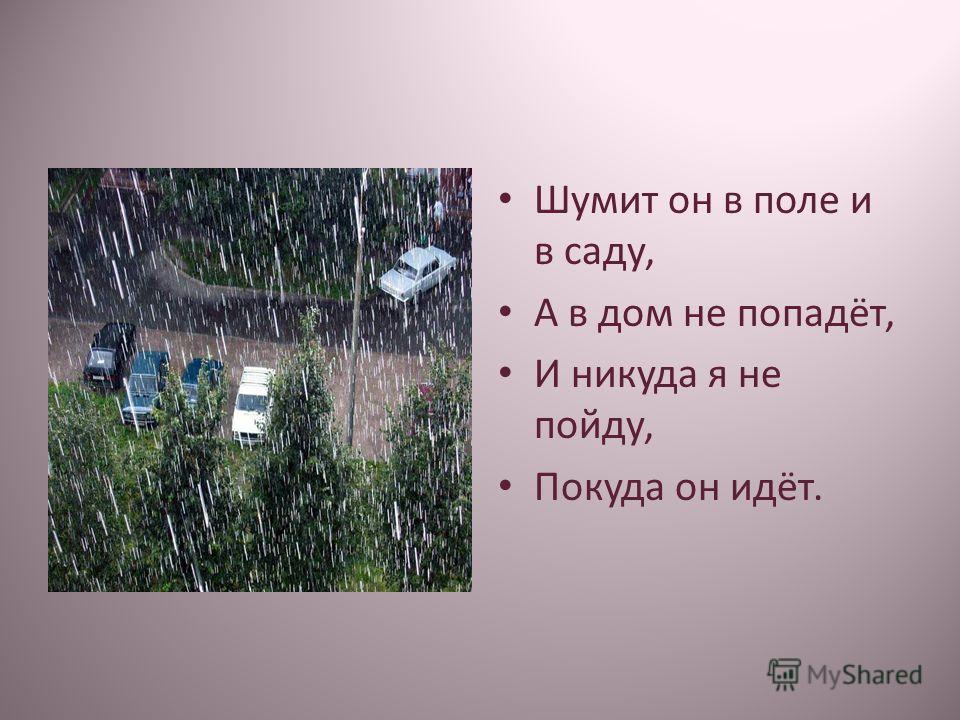 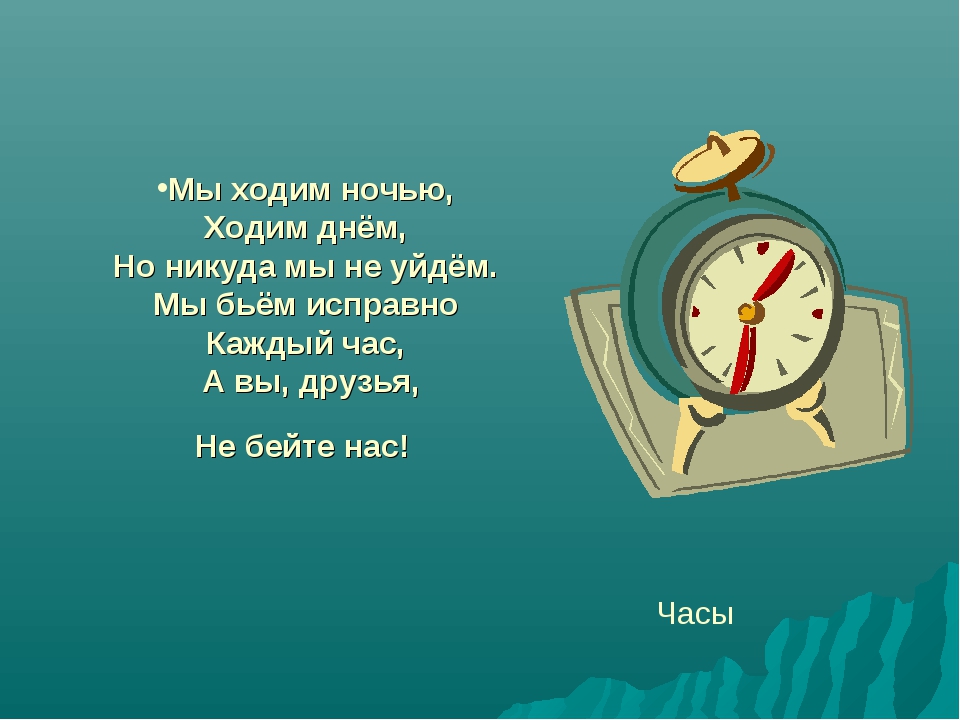 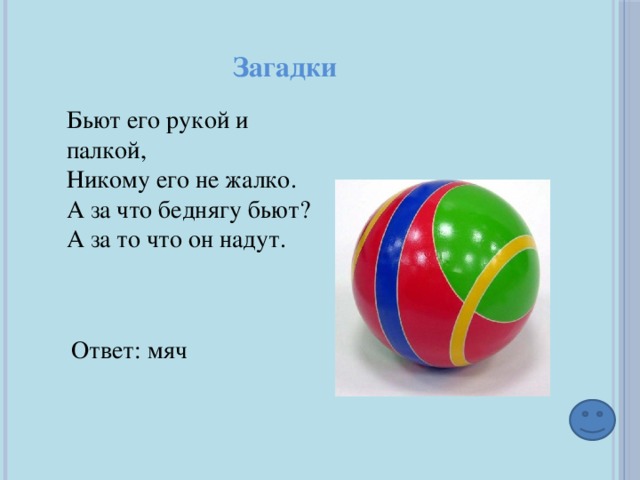 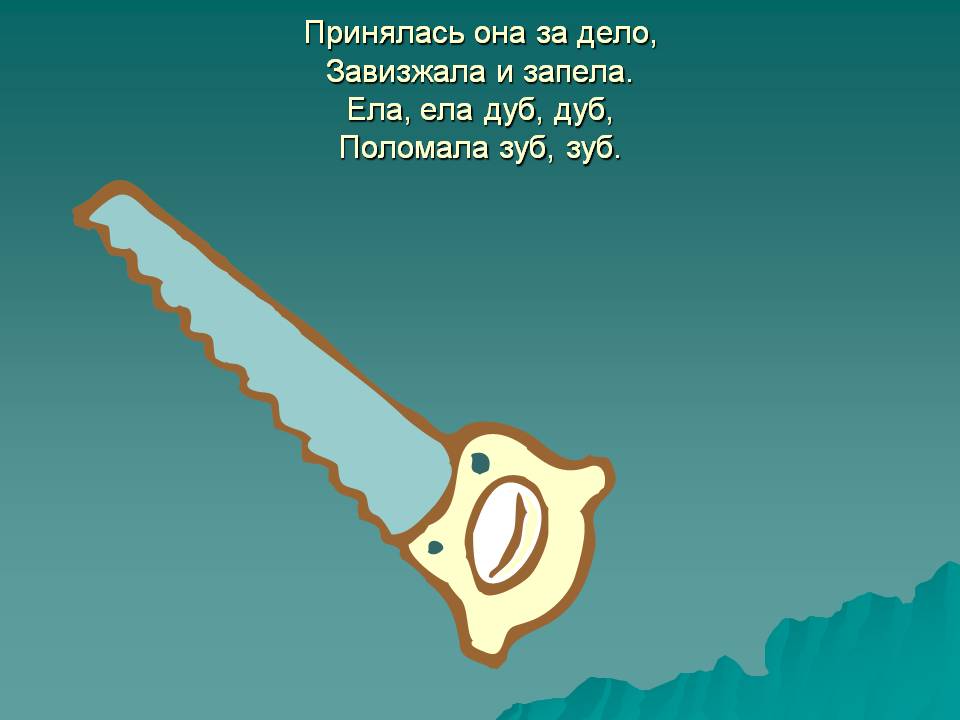 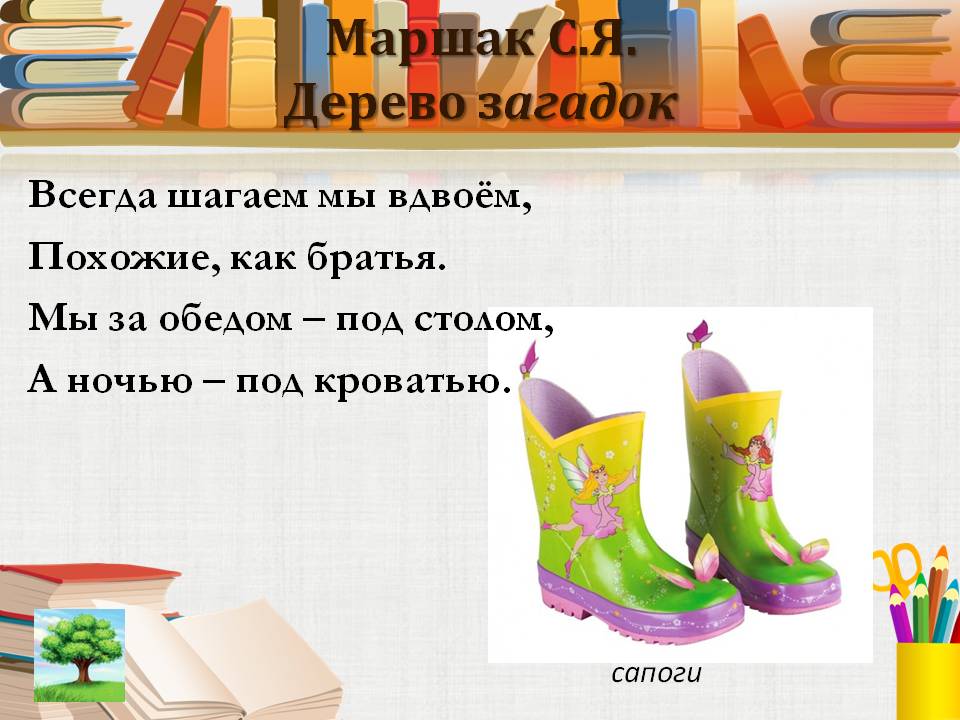 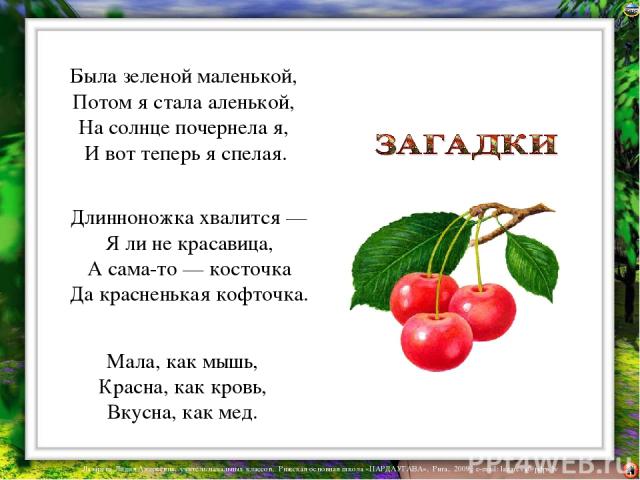 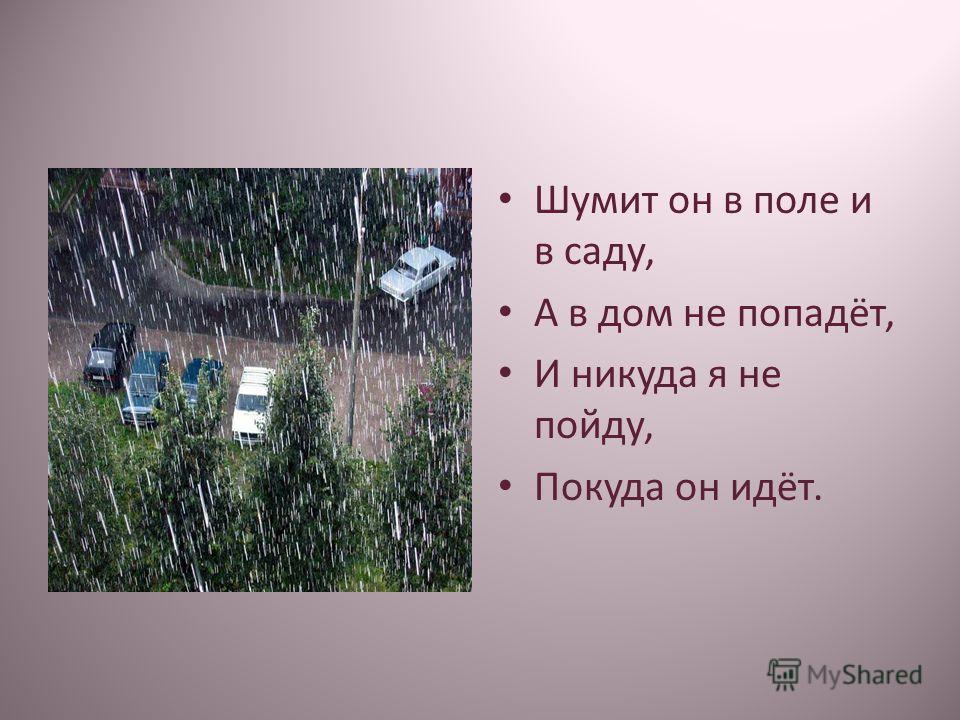 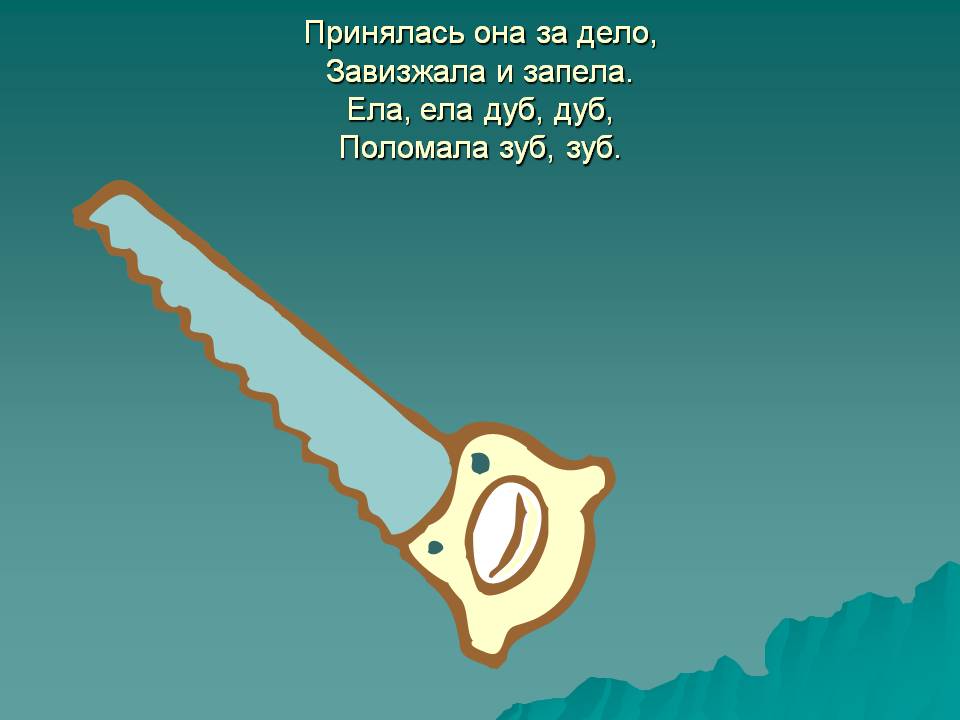 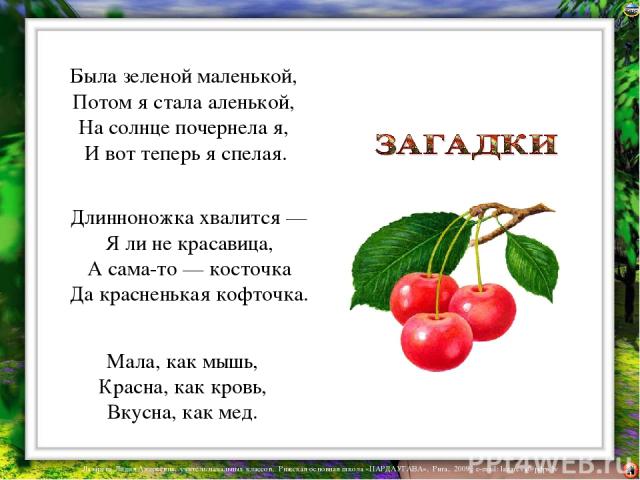 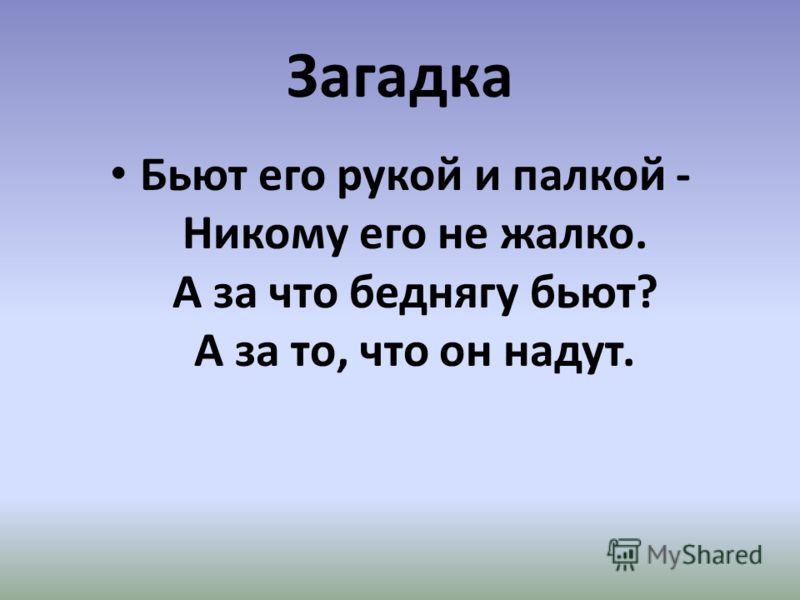 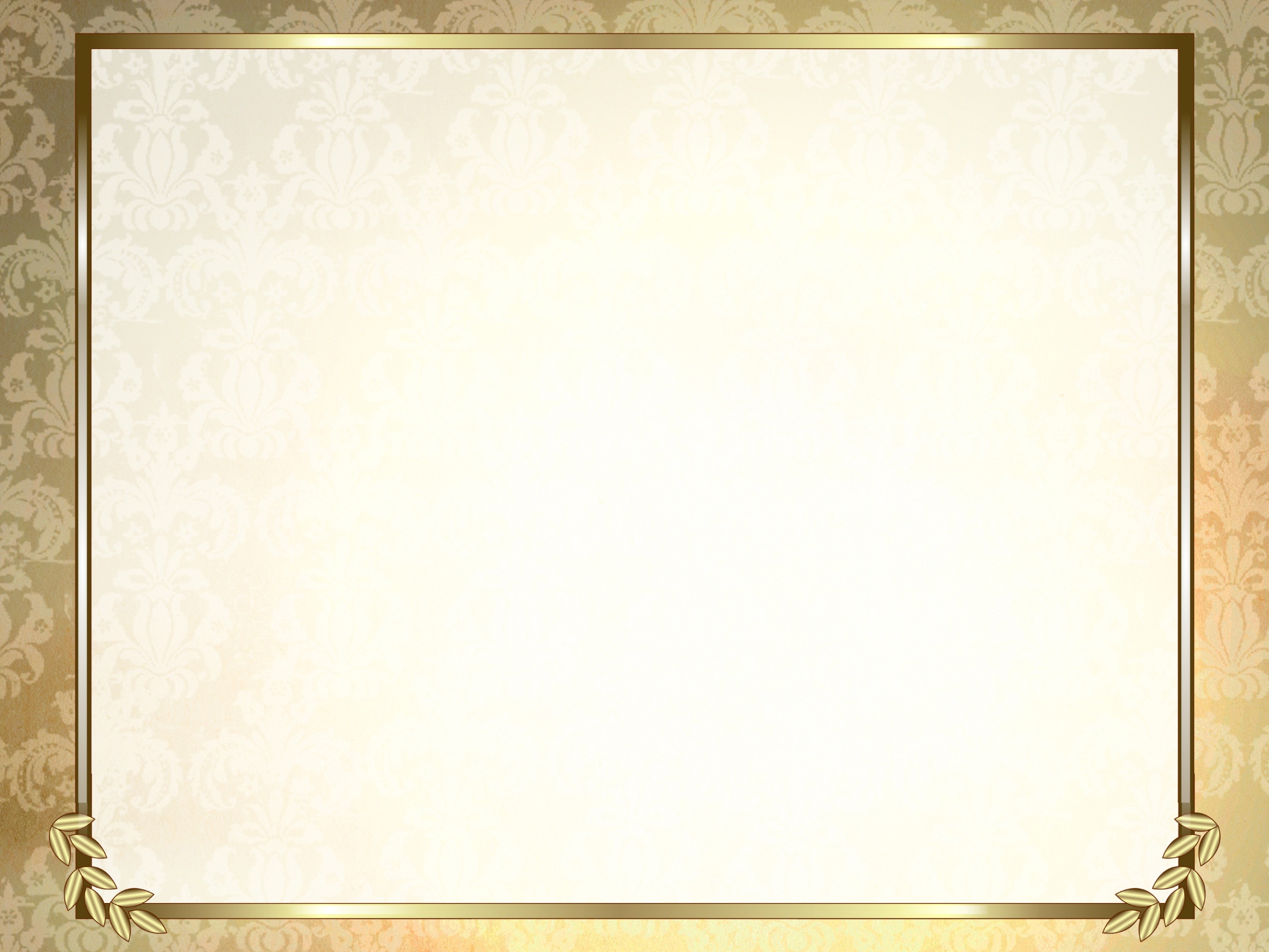 Ефименкова Лера и Соловьёв Егор
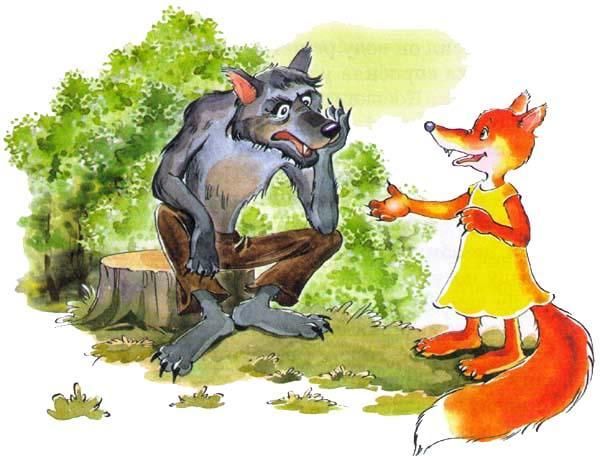 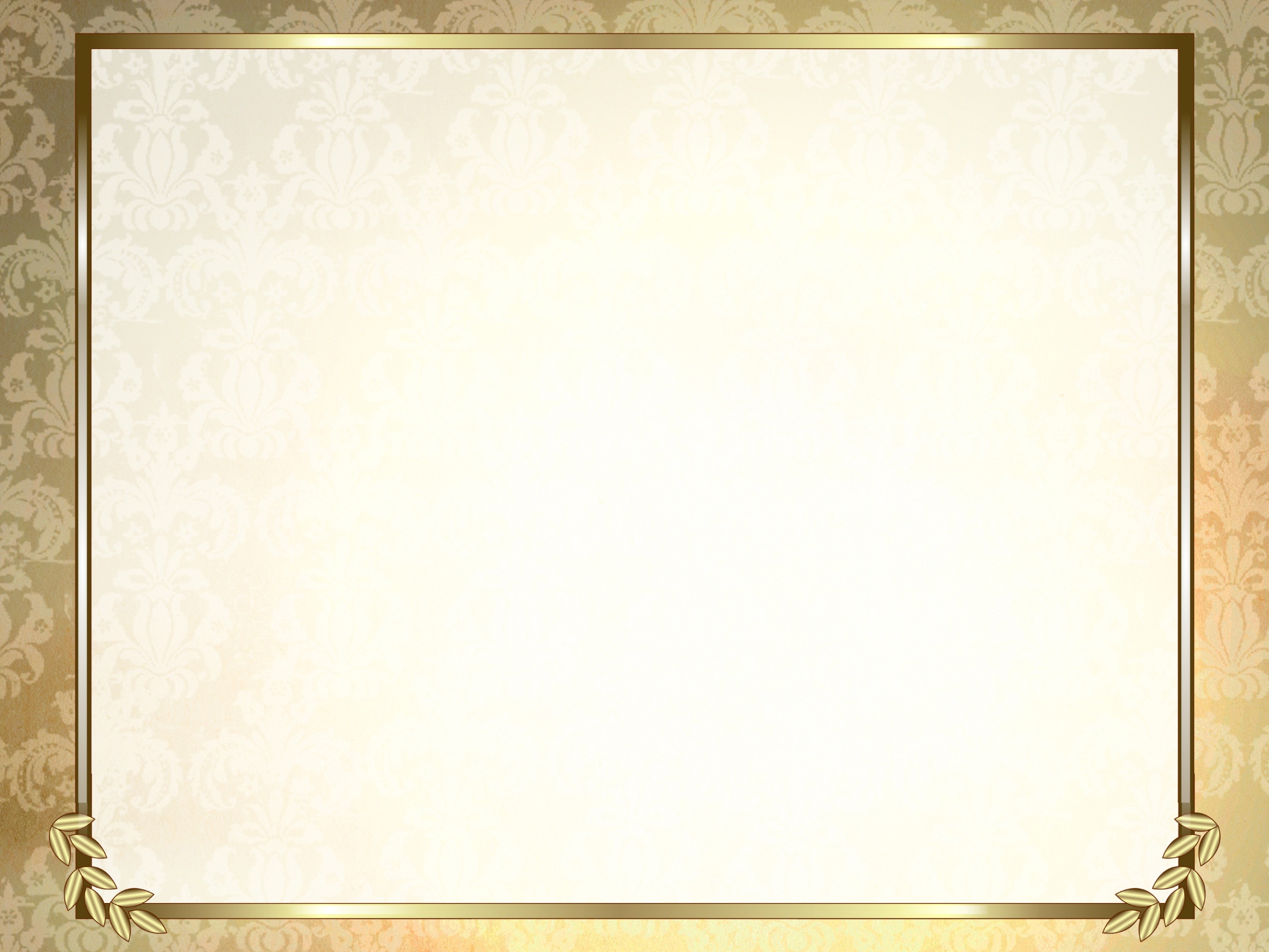 Кожеурова Милана
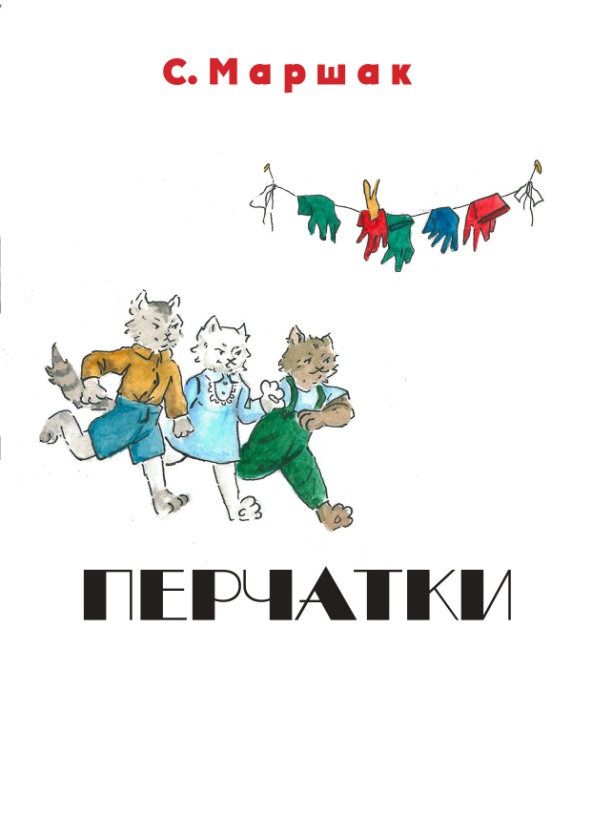 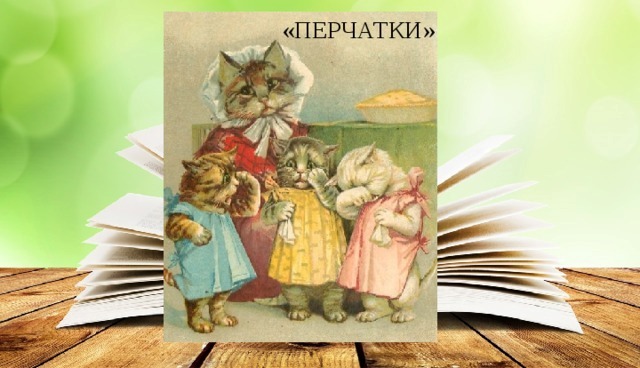 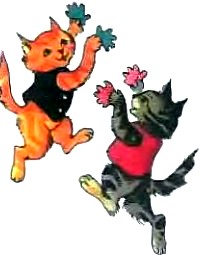 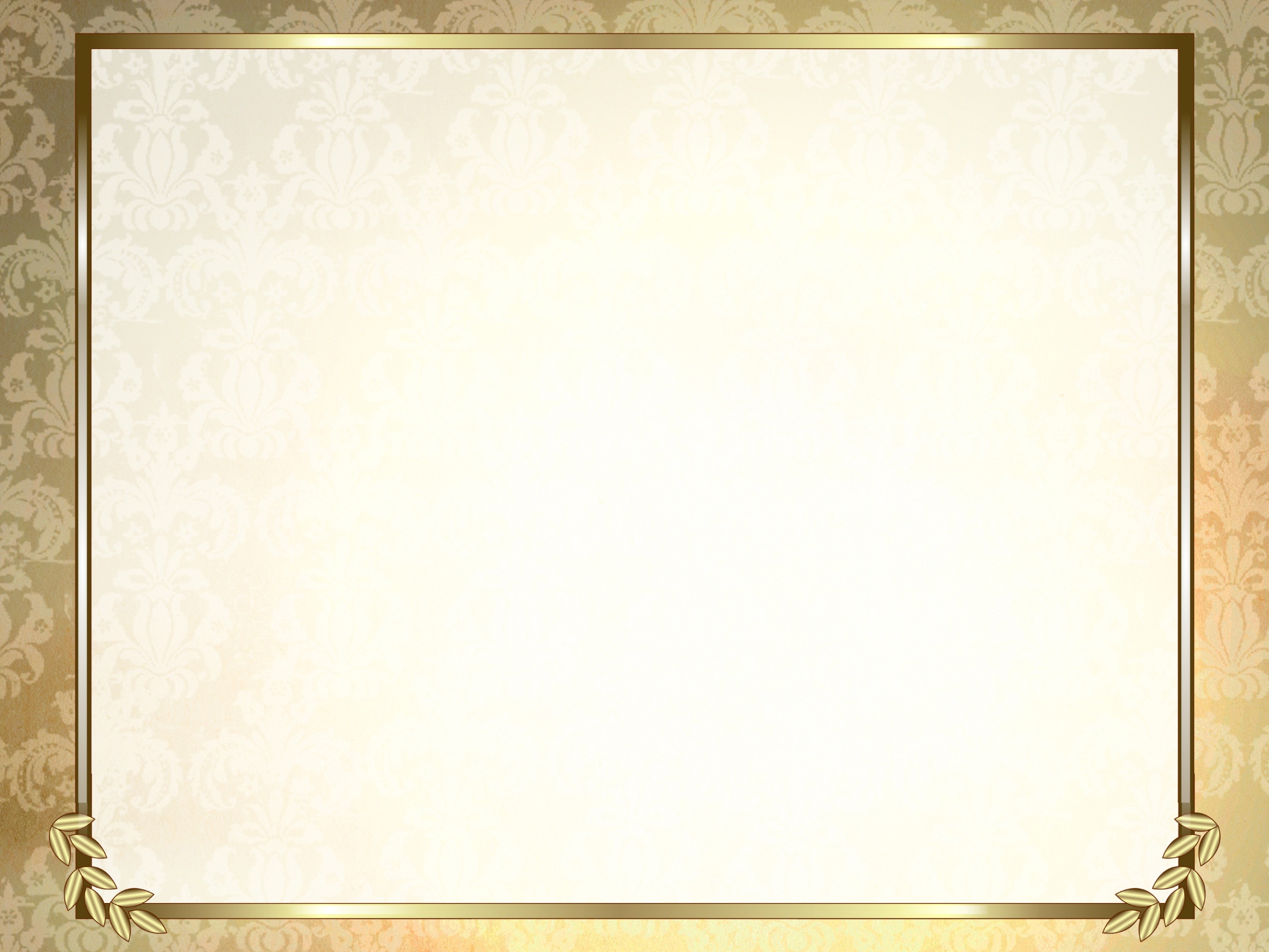 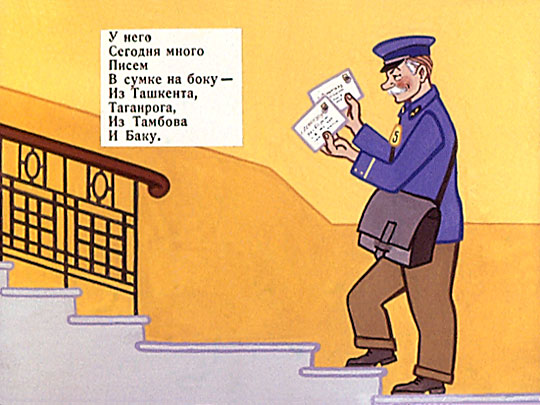 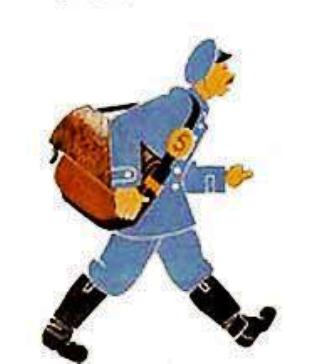 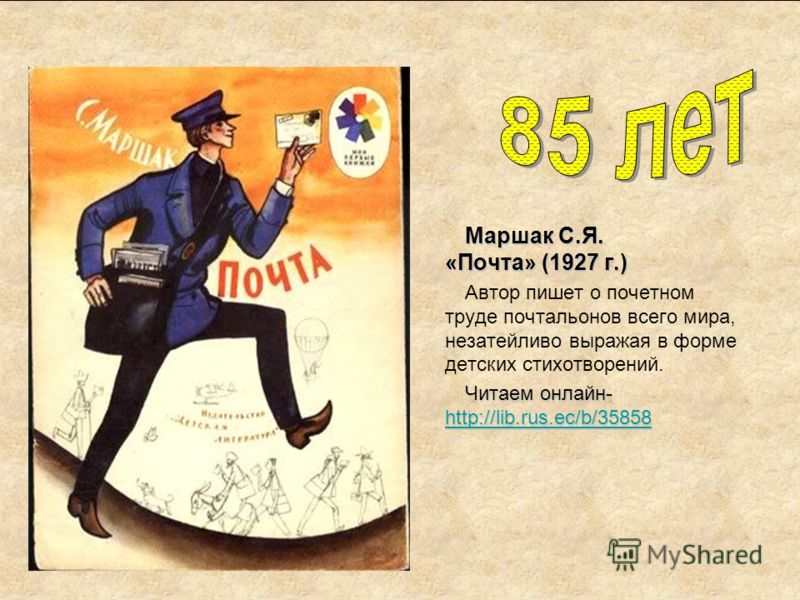 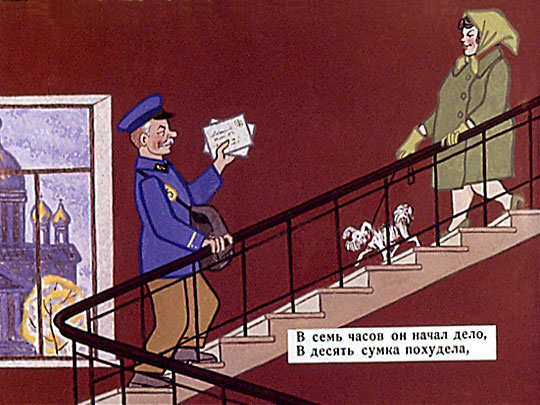 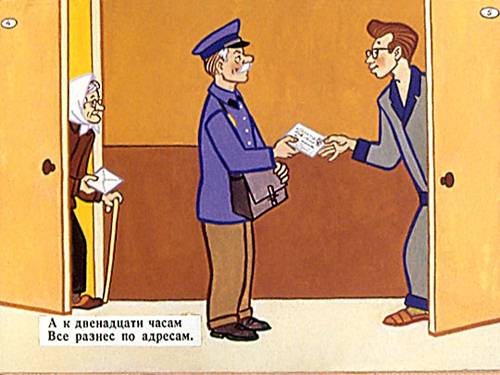 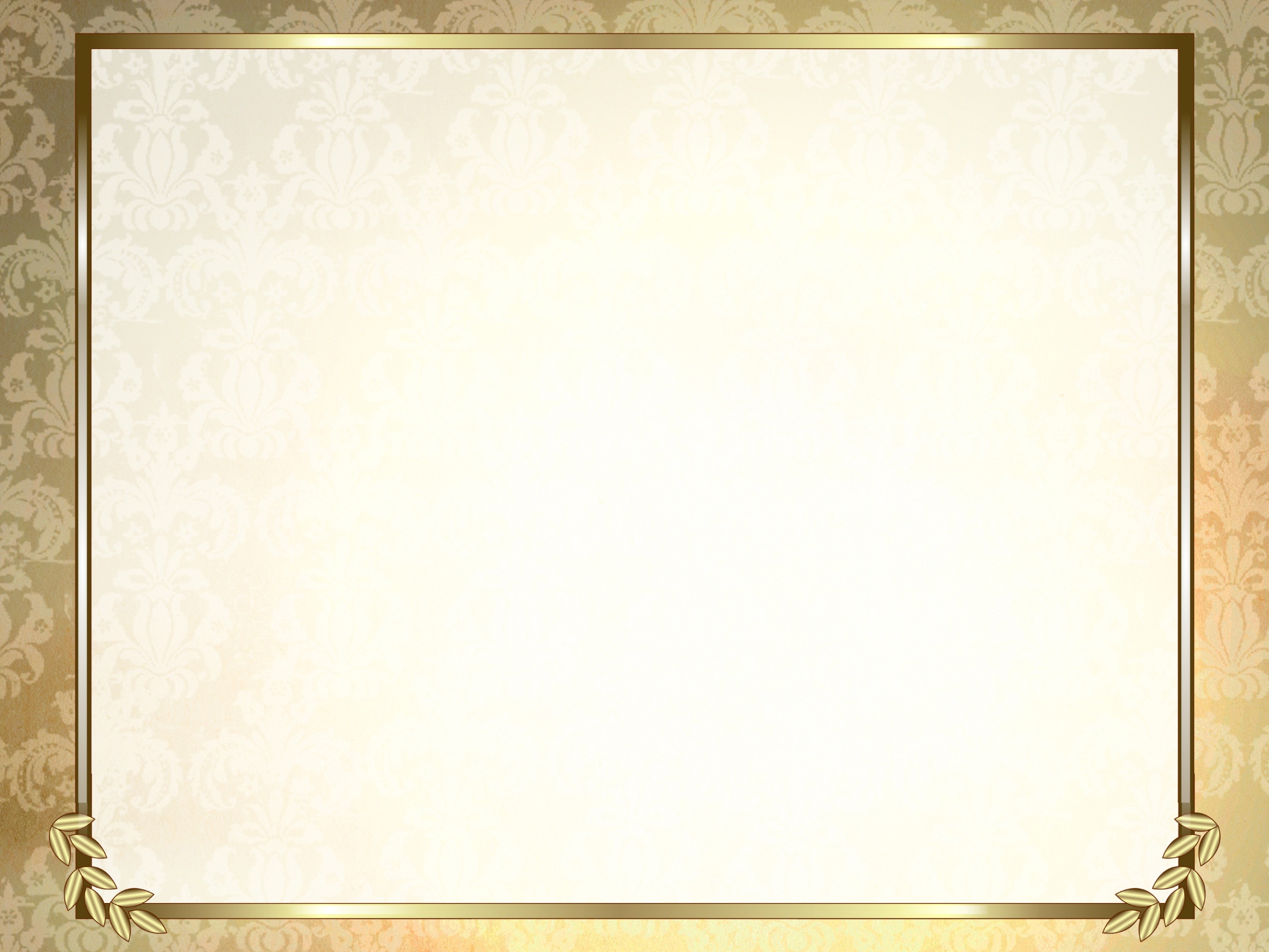 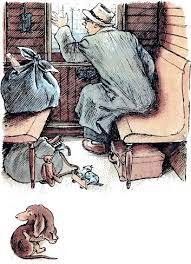 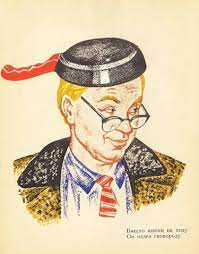 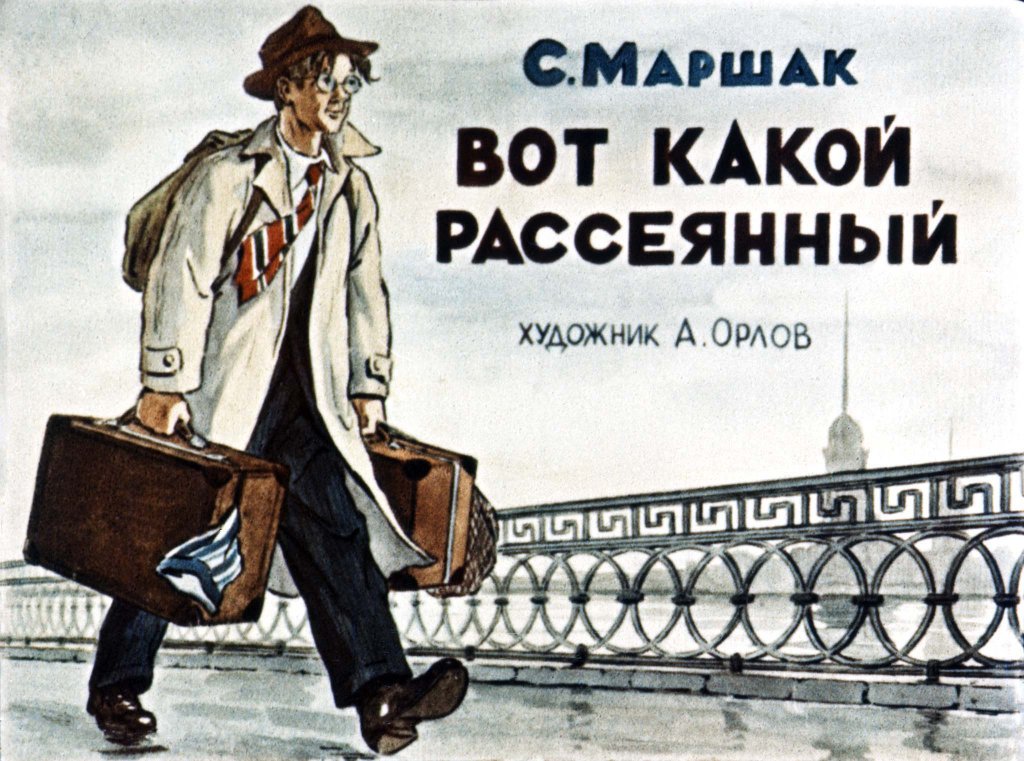 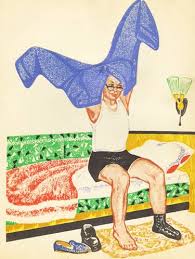 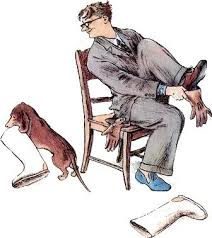 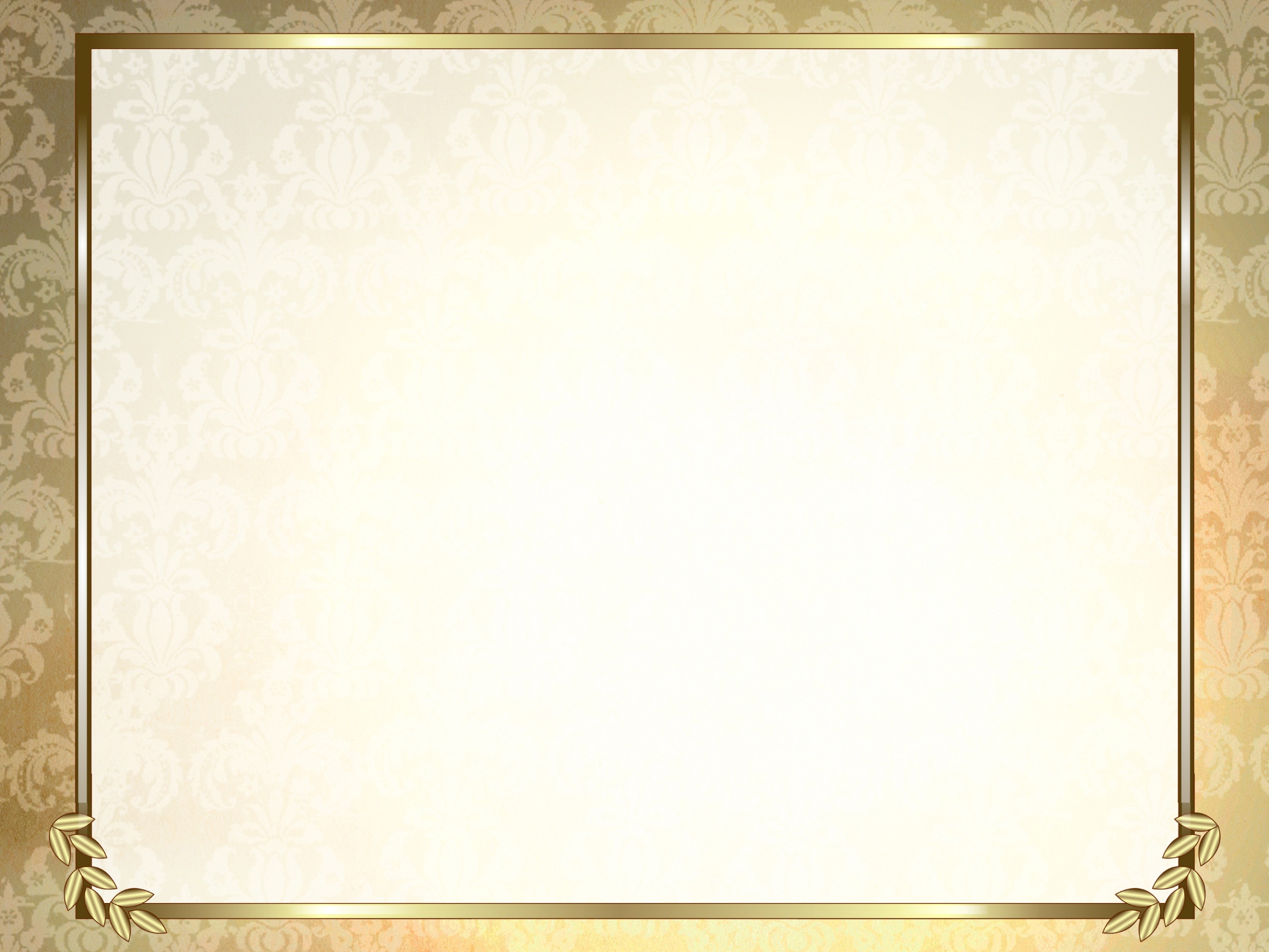 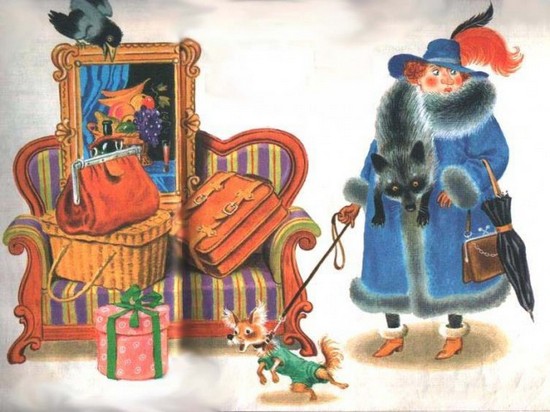 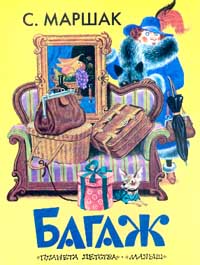 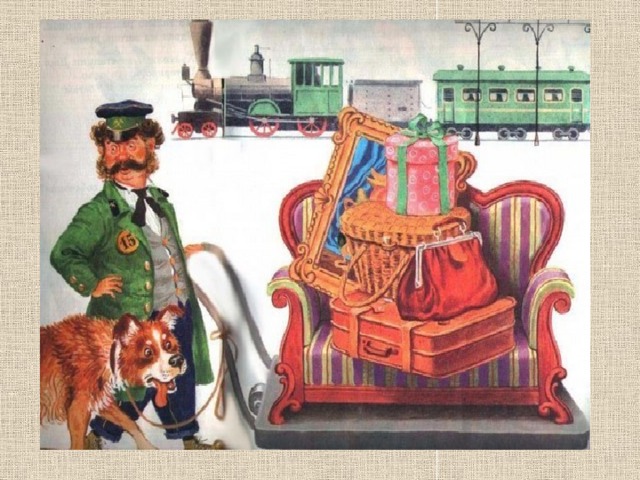 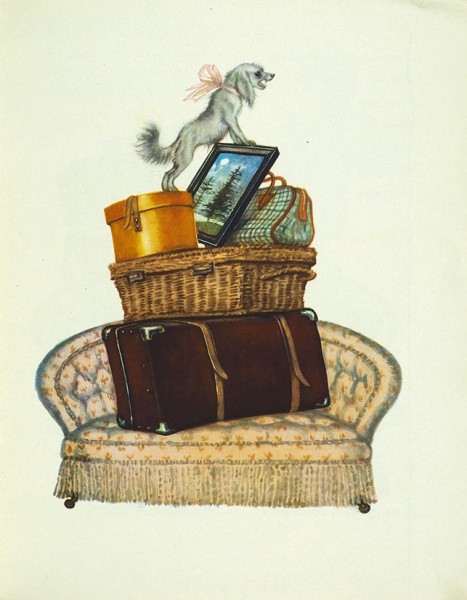 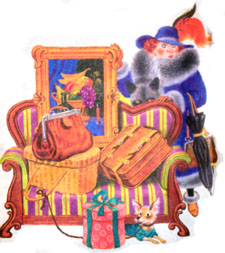 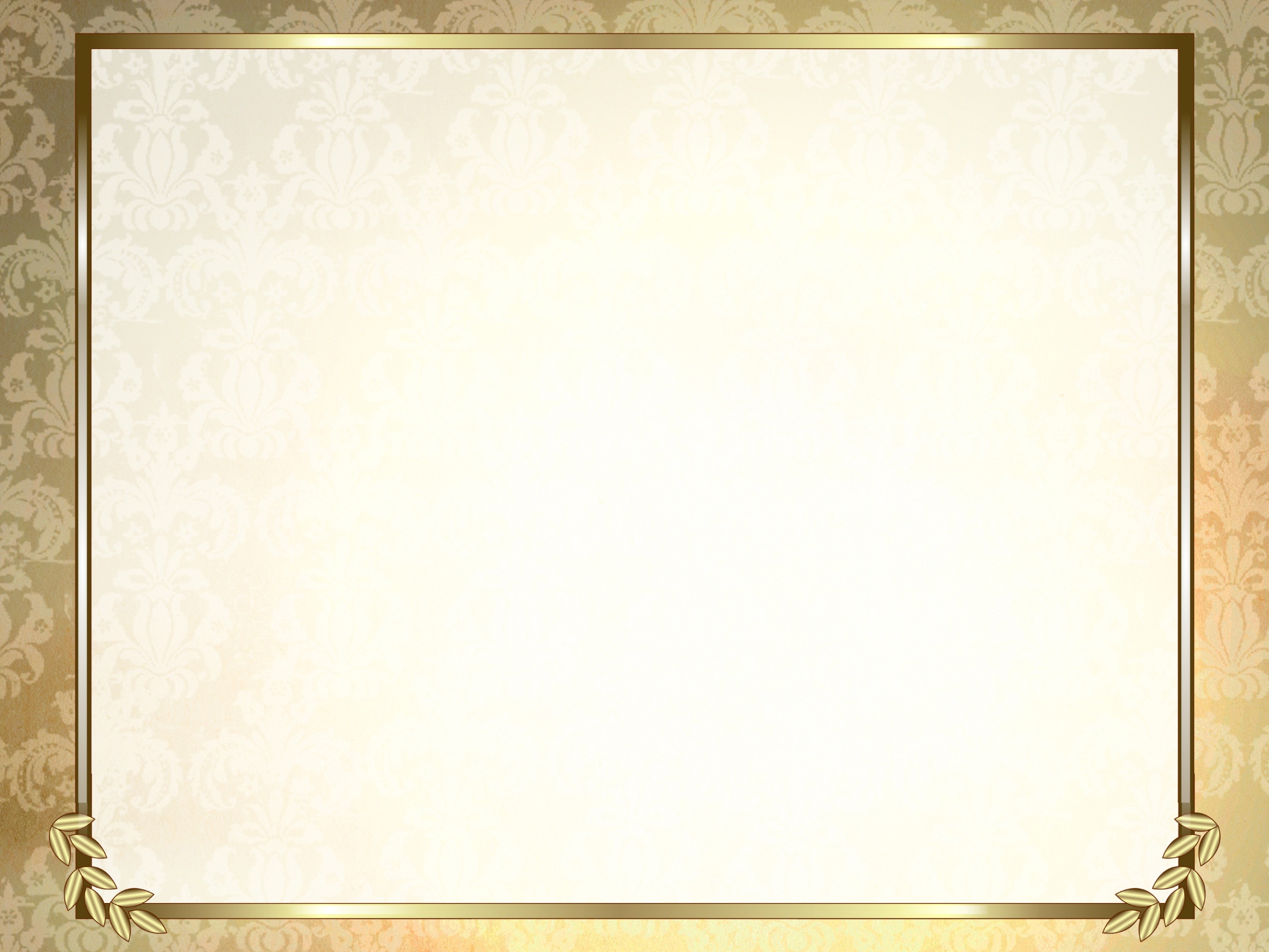 Матвеев Кирилл
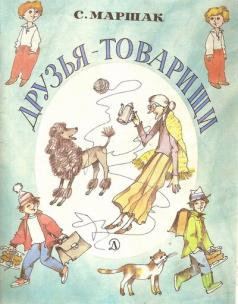 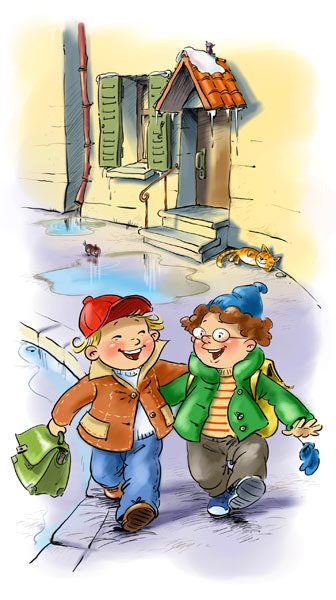 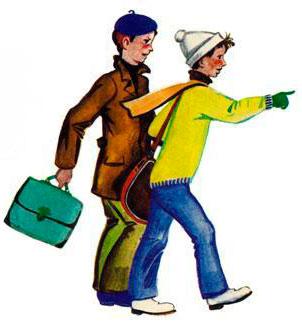 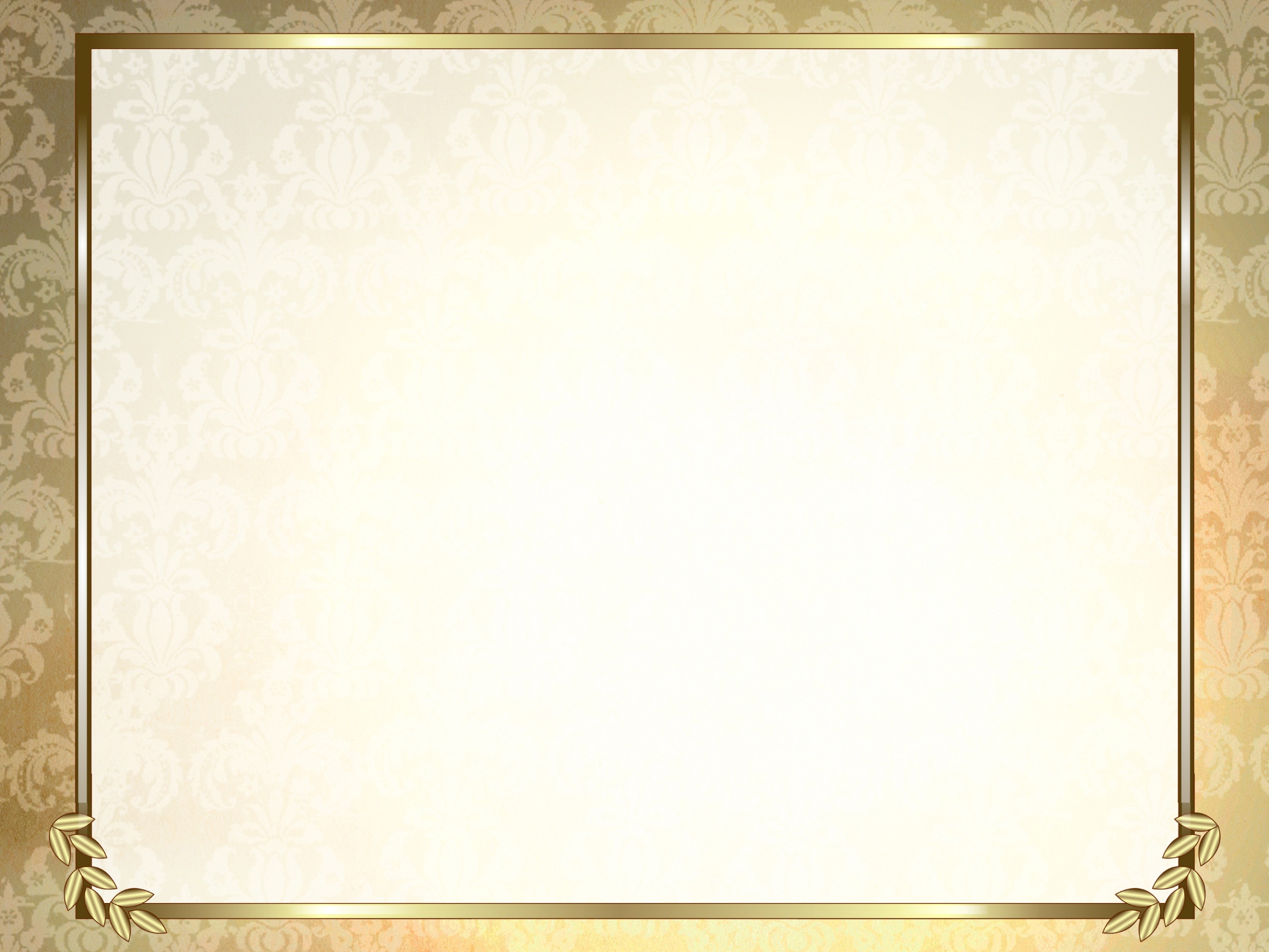 Максимова Катя
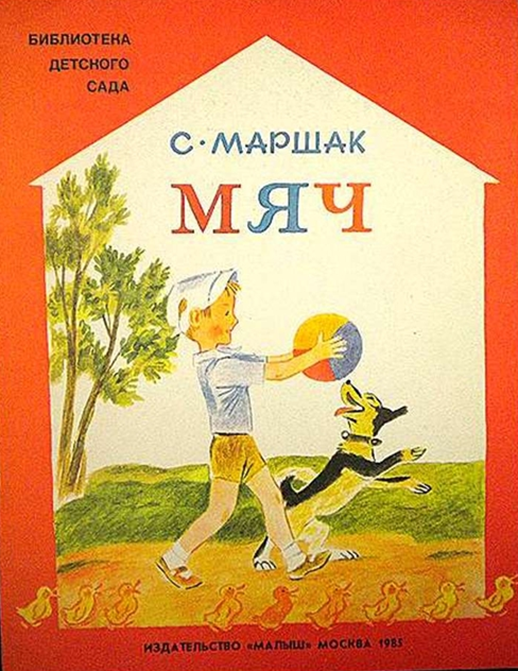 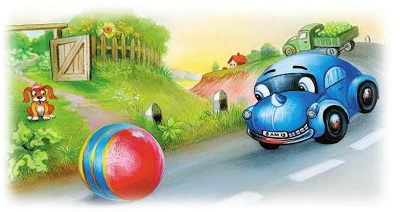 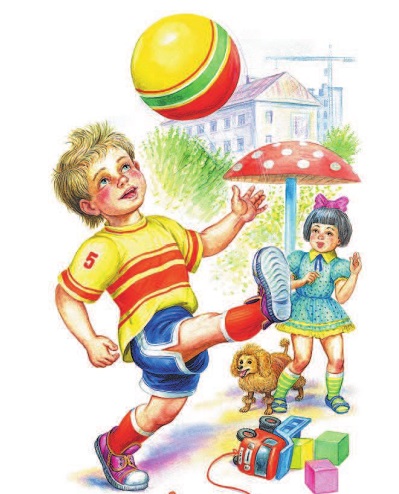 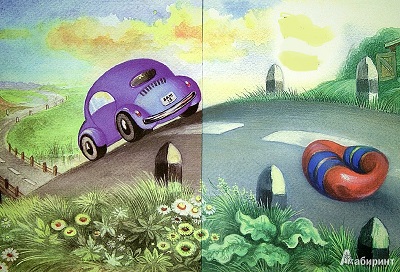 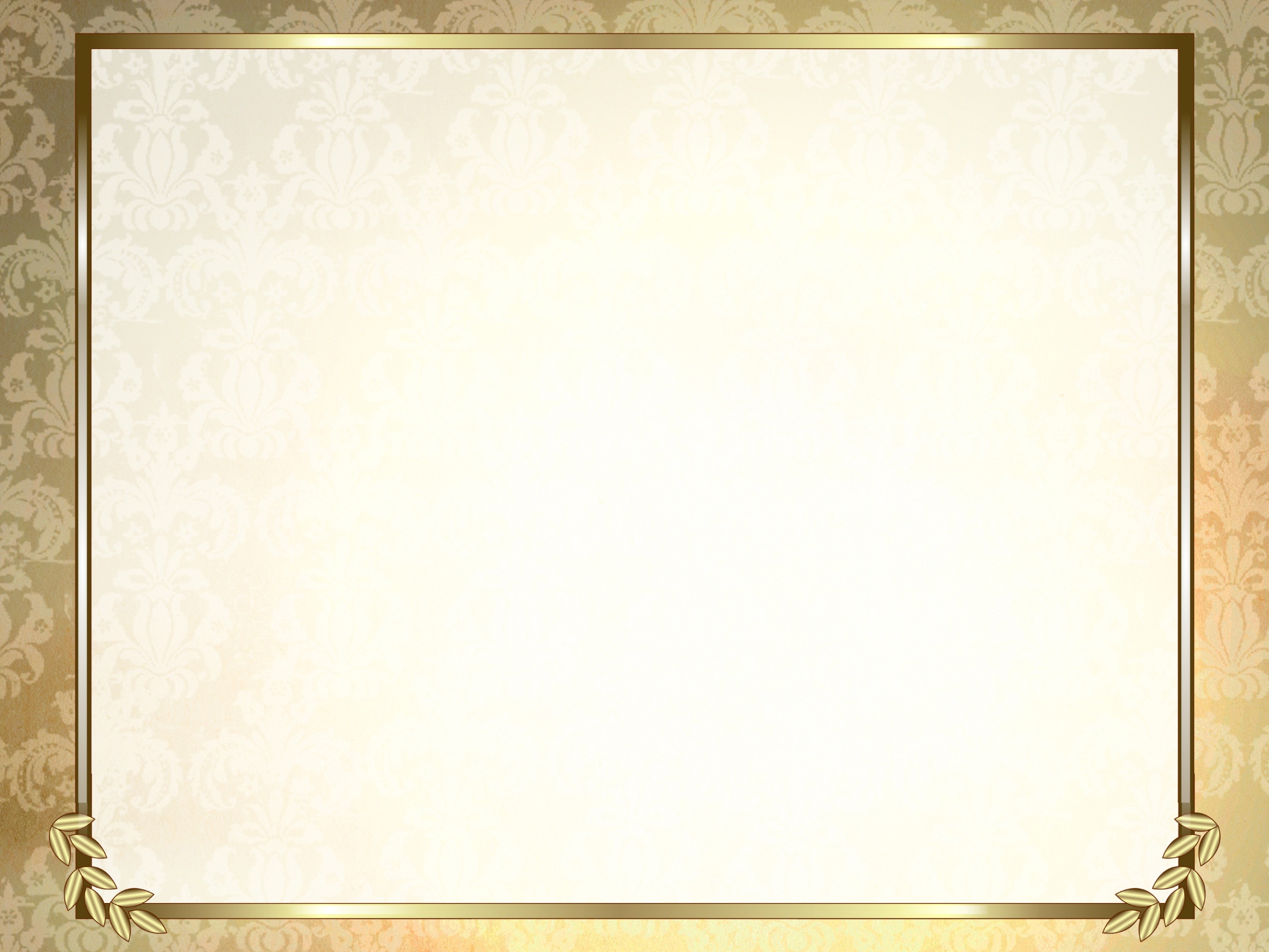 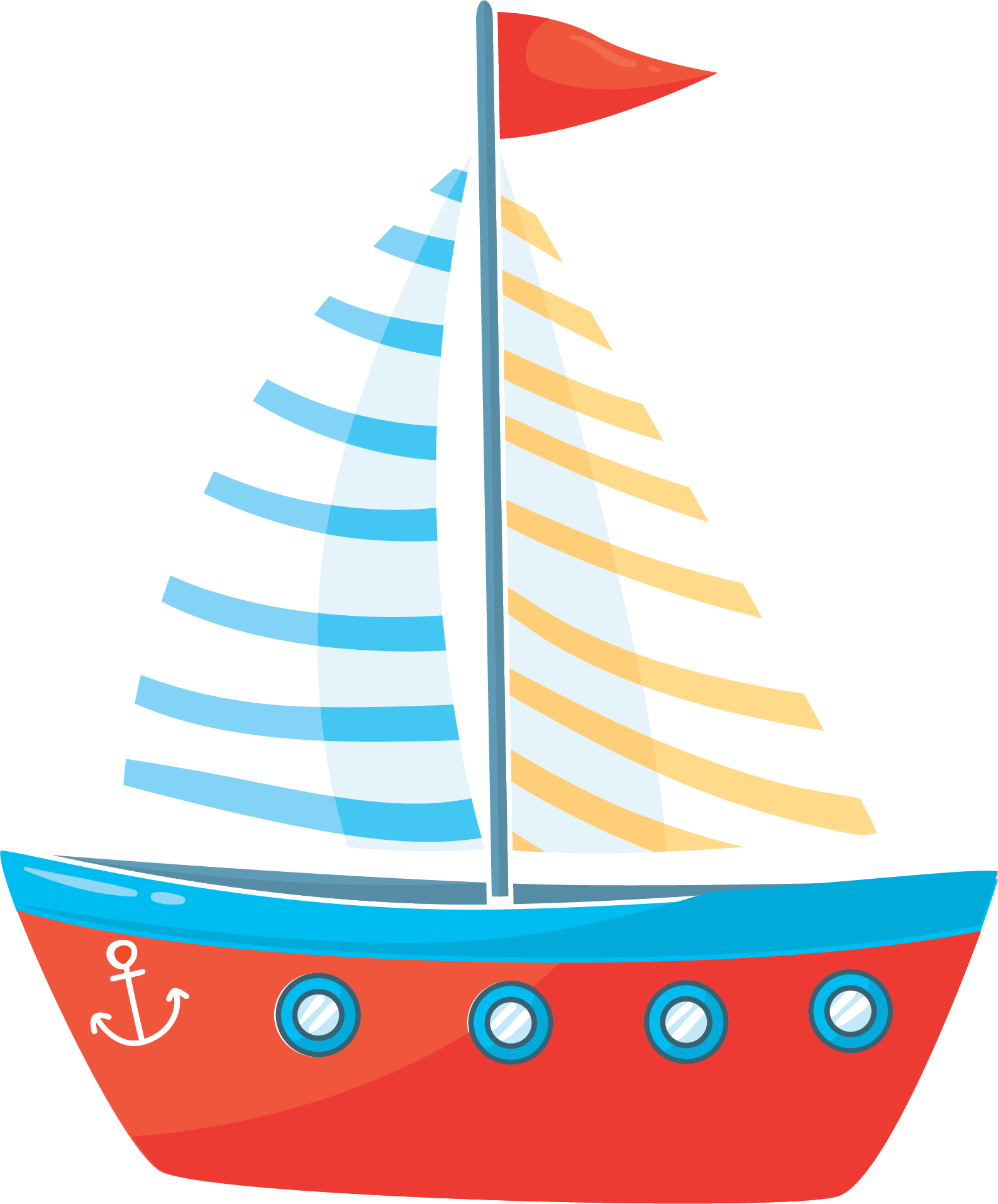 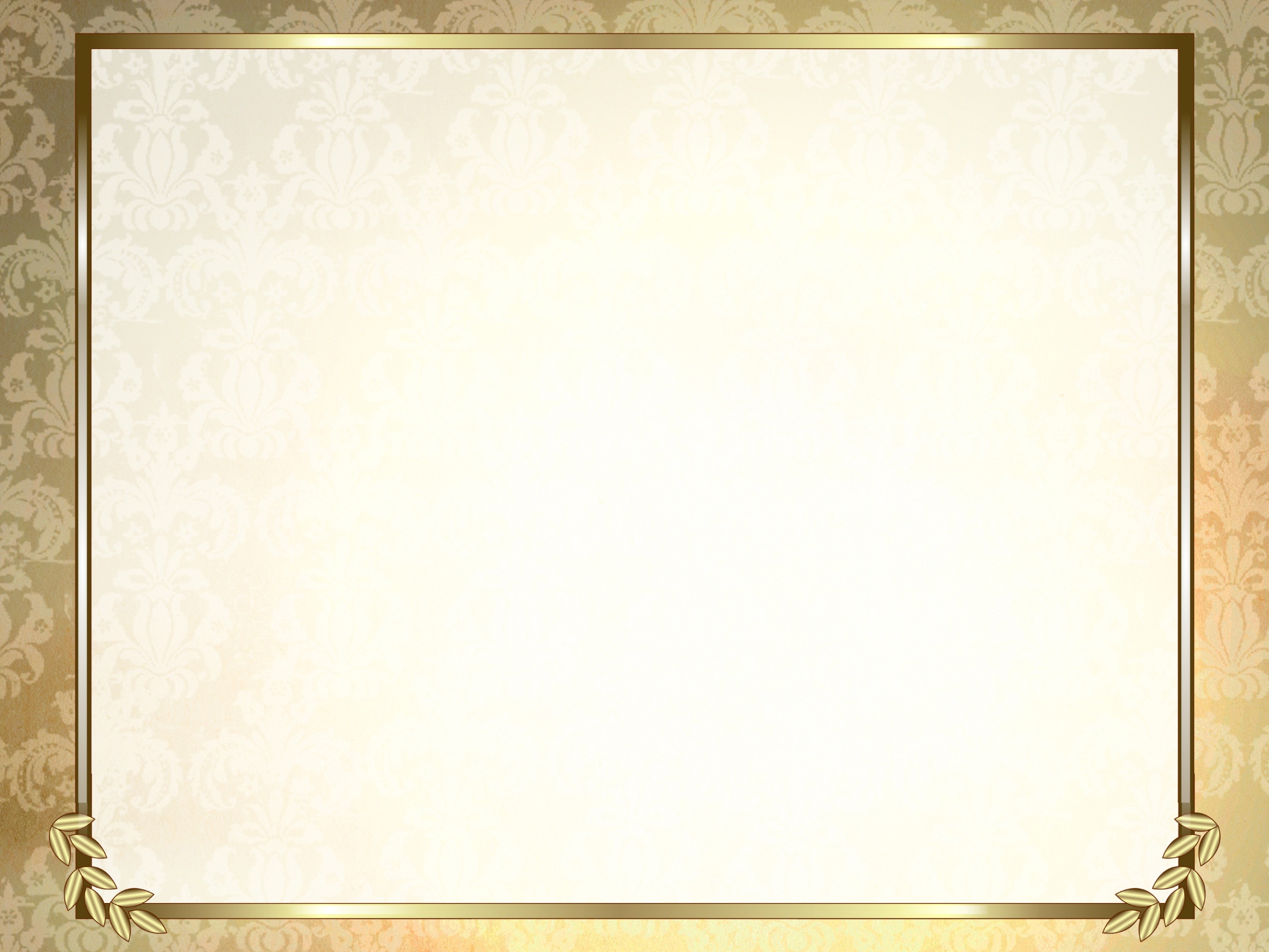 Деревянкина Лиза
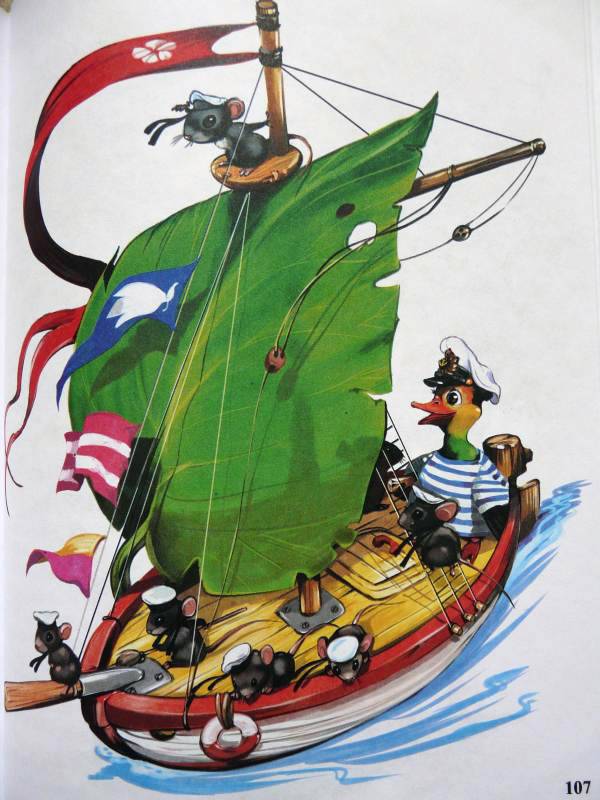 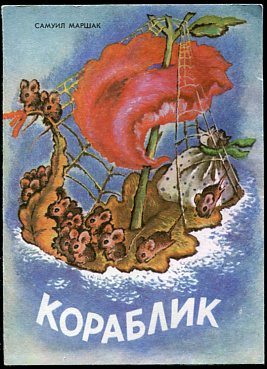 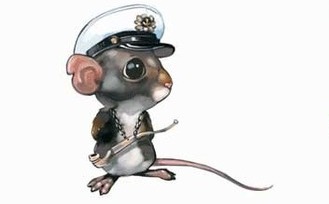 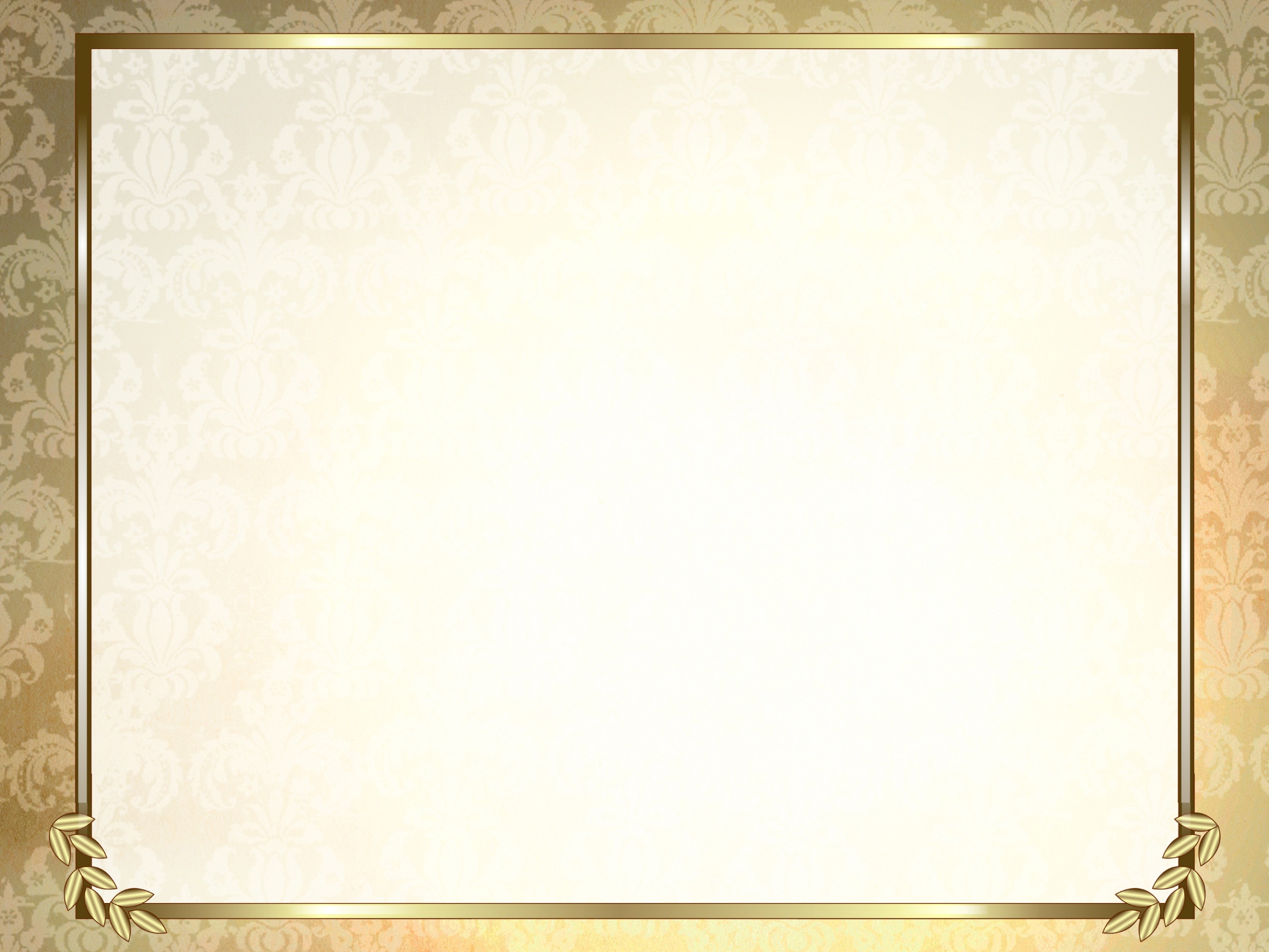 Доскажи словечко
Бегемот разинул рот:
Булки просит…. 
Гриб растет среди дорожки -
Голова на тонкой … 
Жук упал, и встать не может.
Ждет он, кто ему… 
Панцирь носит черепаха,
Прячет голову от … 
Роет землю серый крот -
Разоряет … 
Щеткой чищу я щенка,
Щекочу ему …
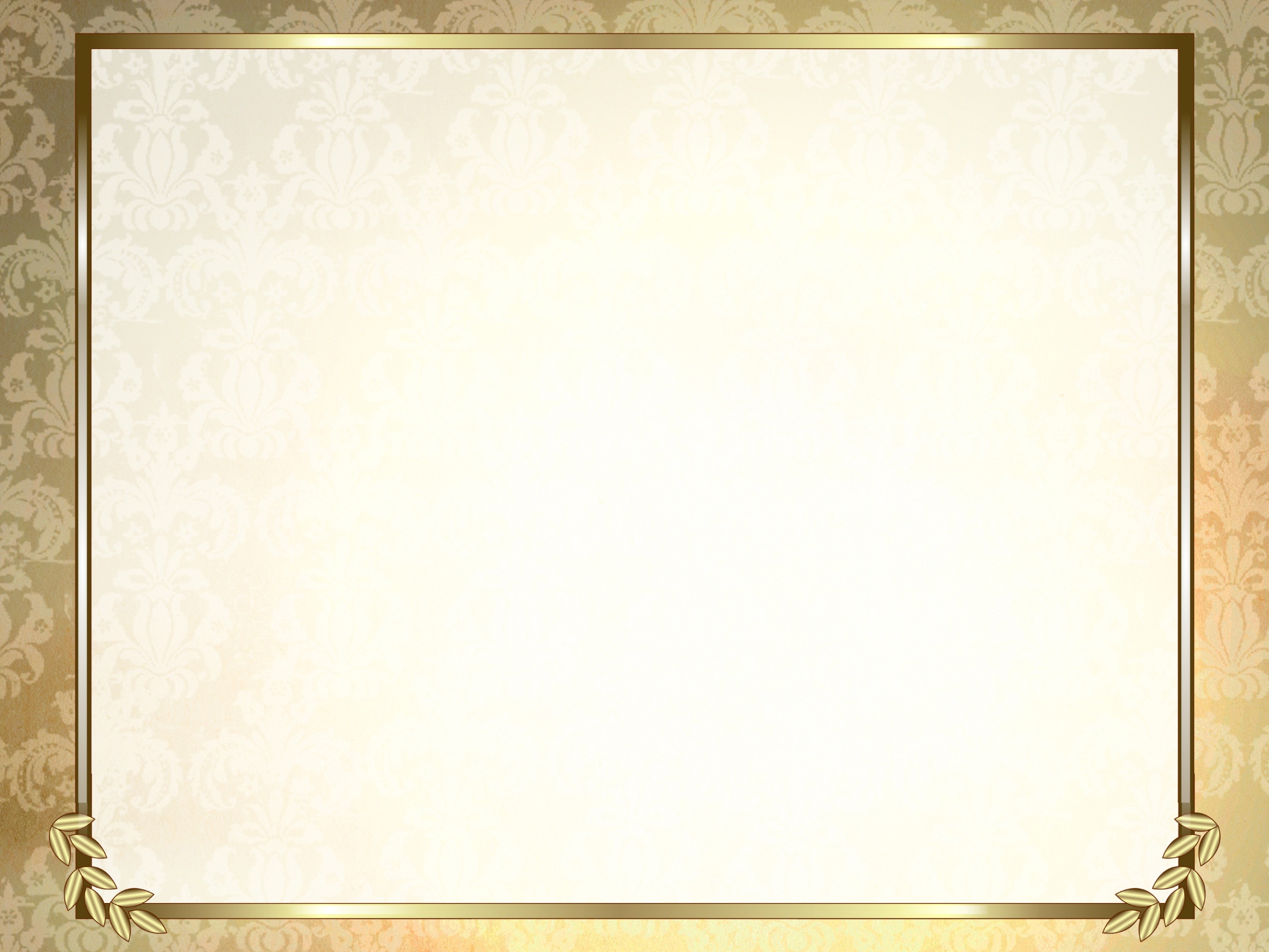 Русакова Василиса
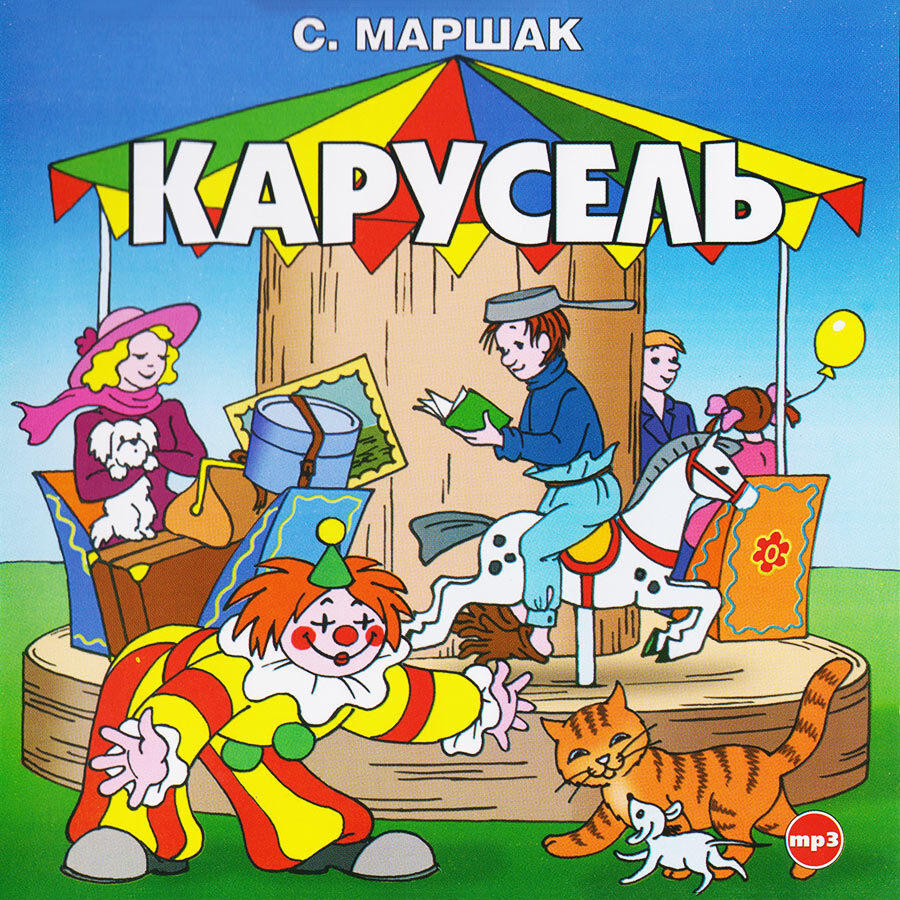 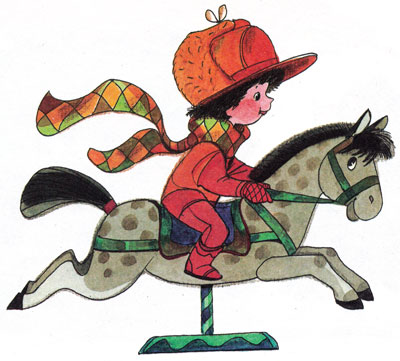 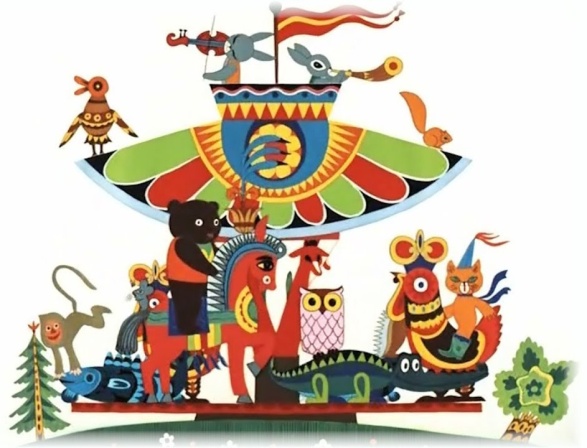 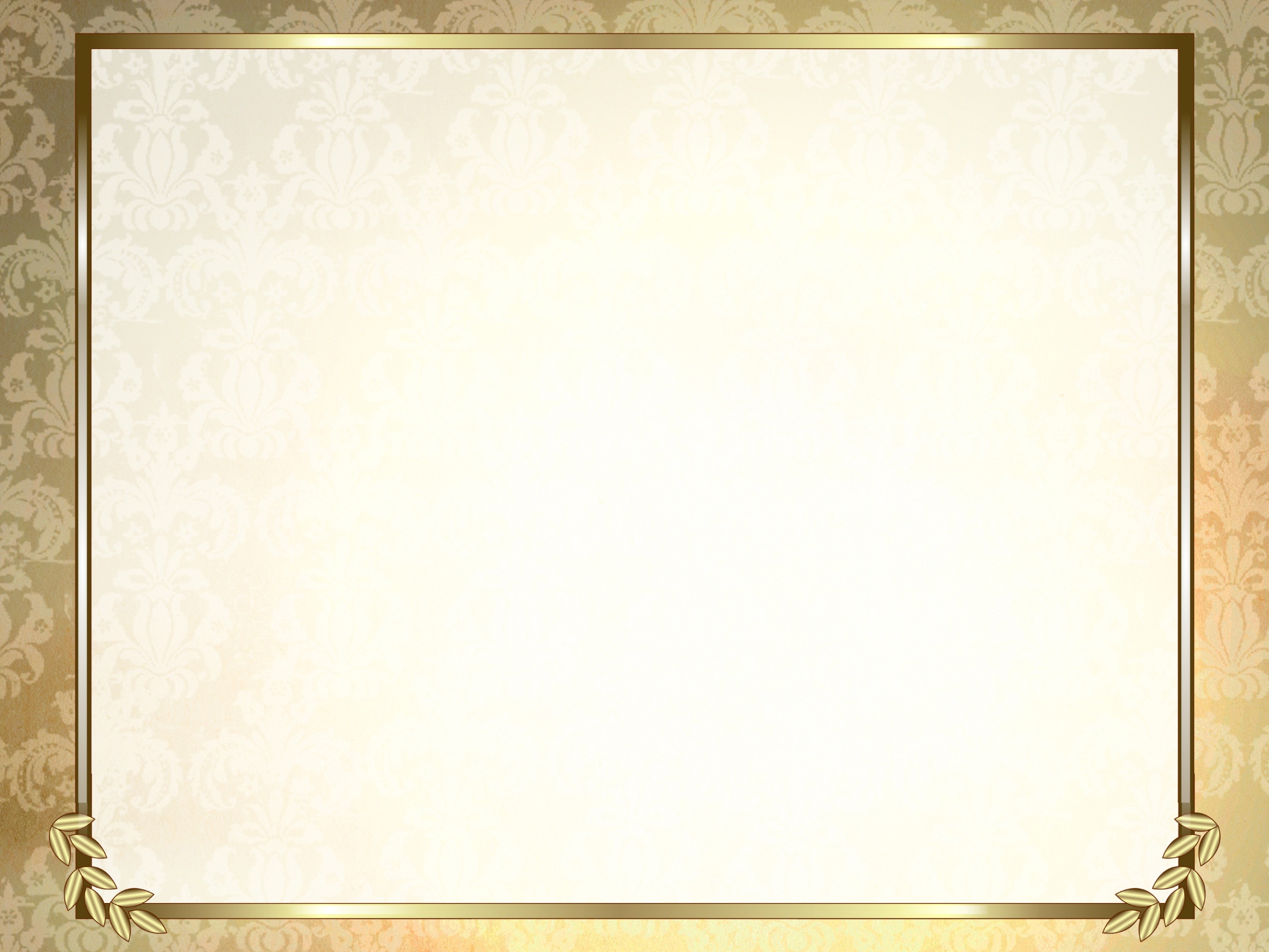 Чернецова Лена
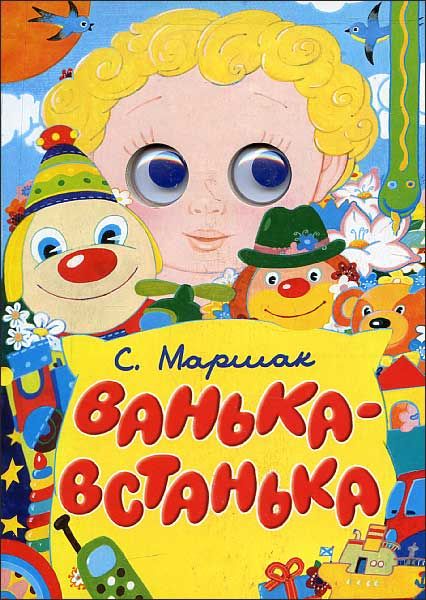 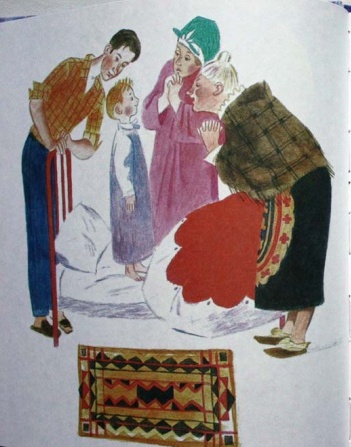 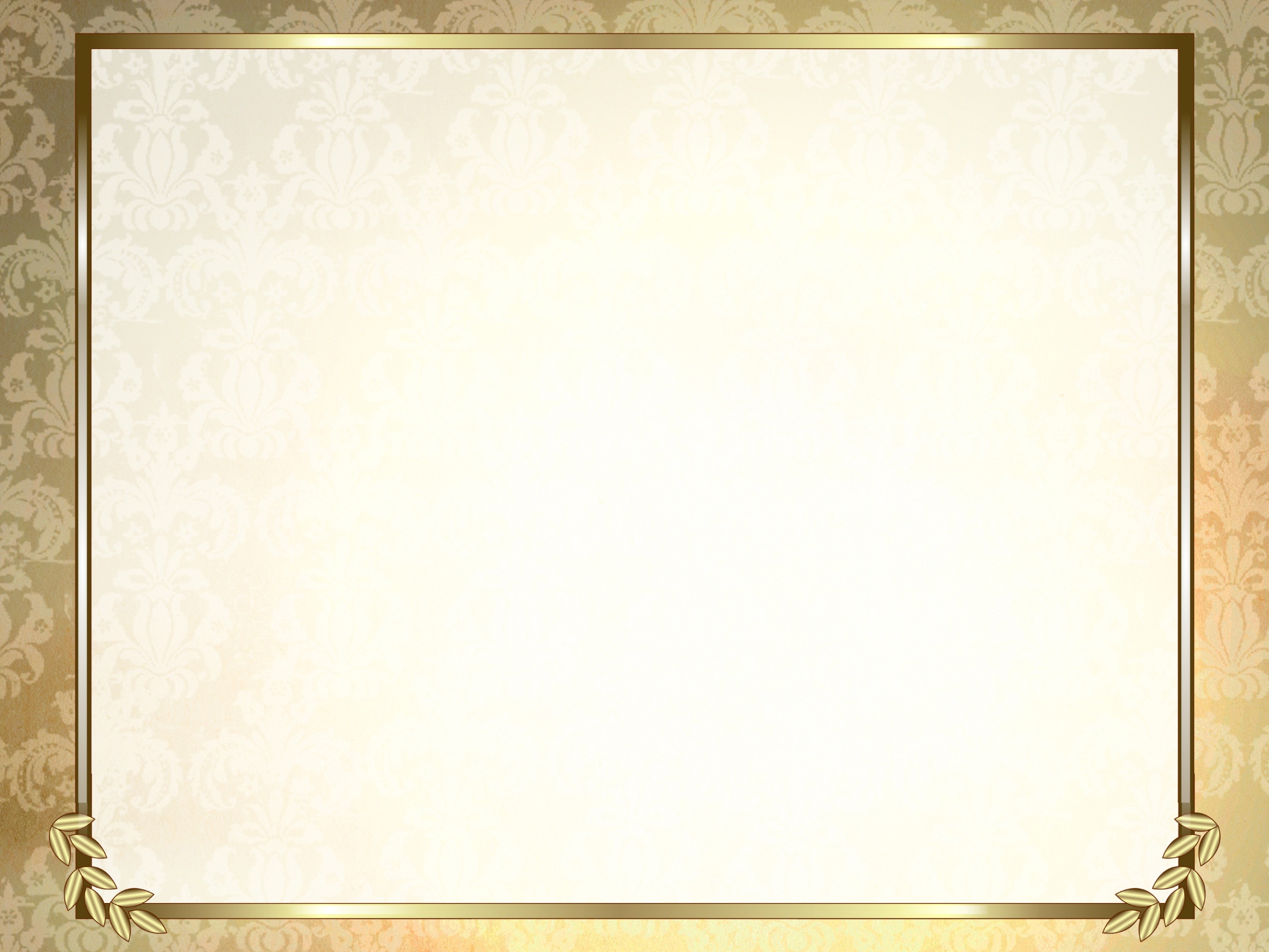 Мультфильм!
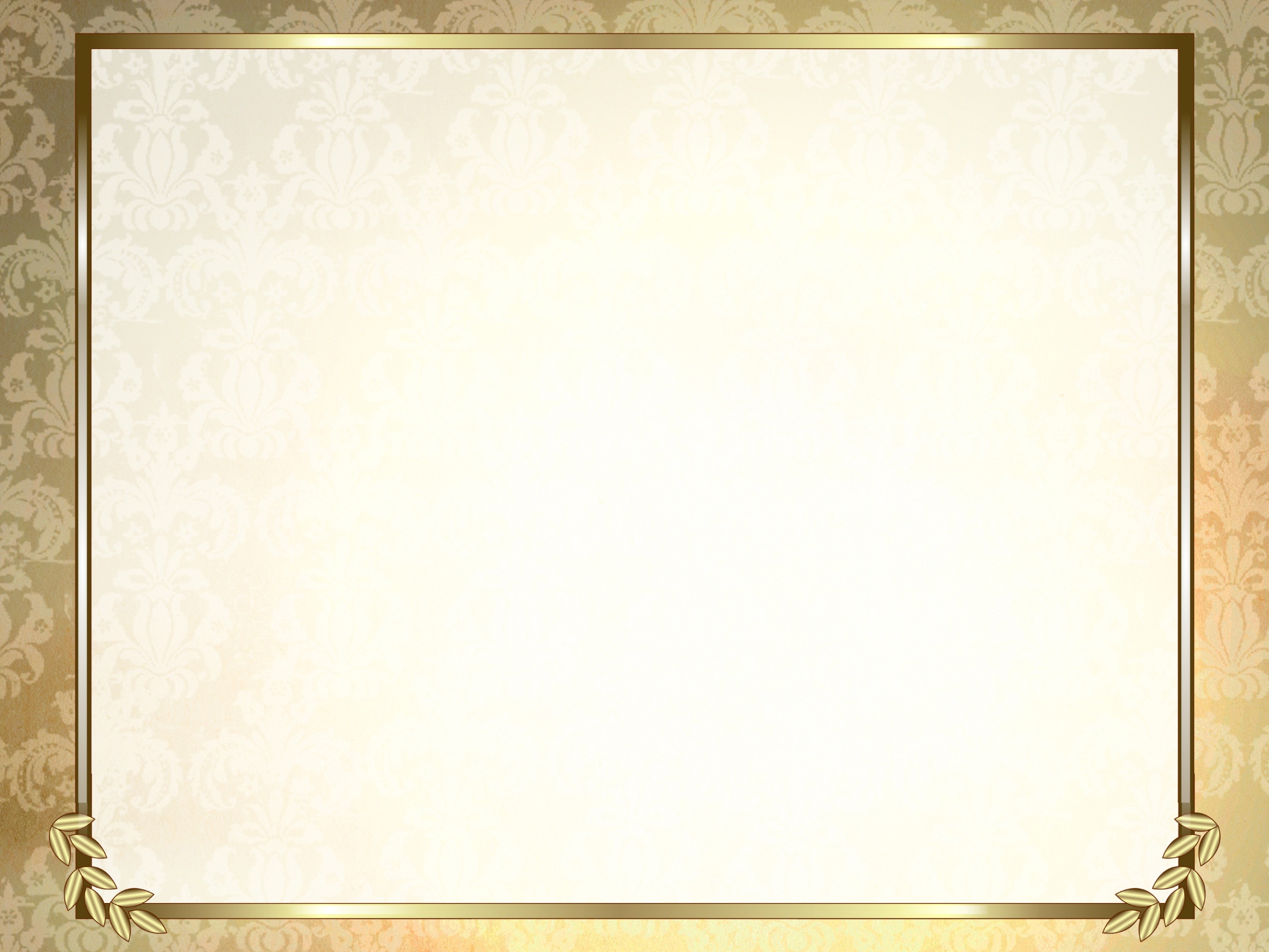 Слово жюри
Награждение
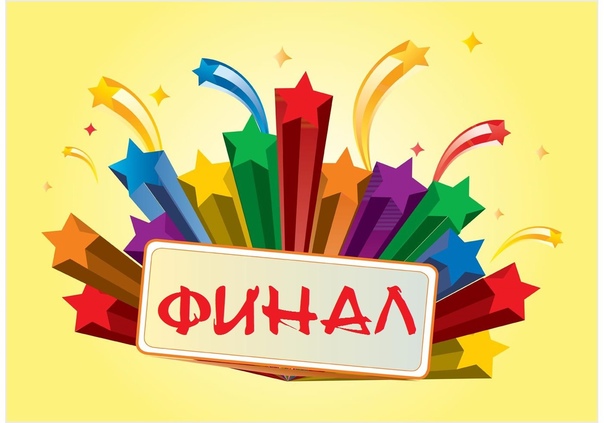 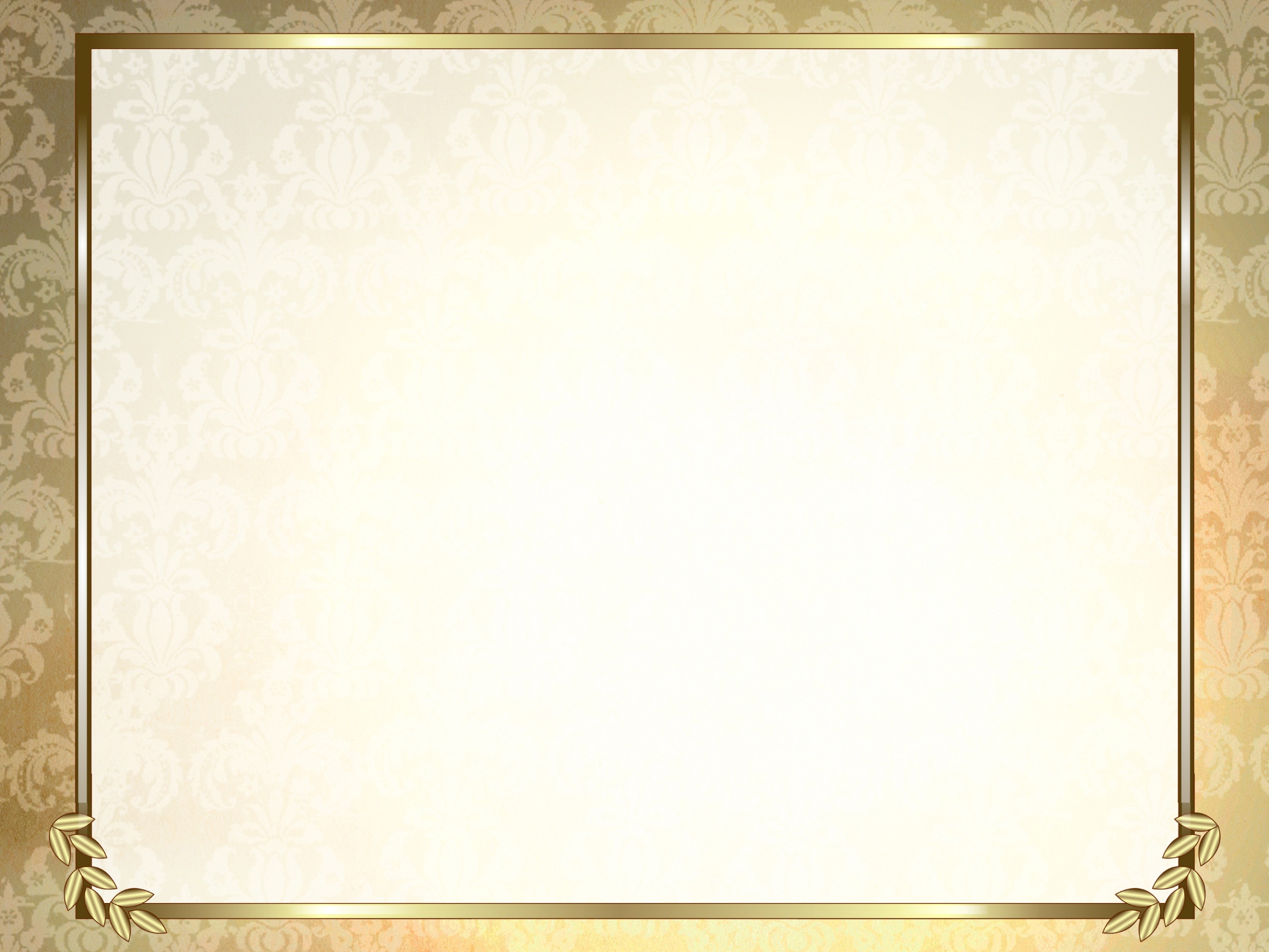 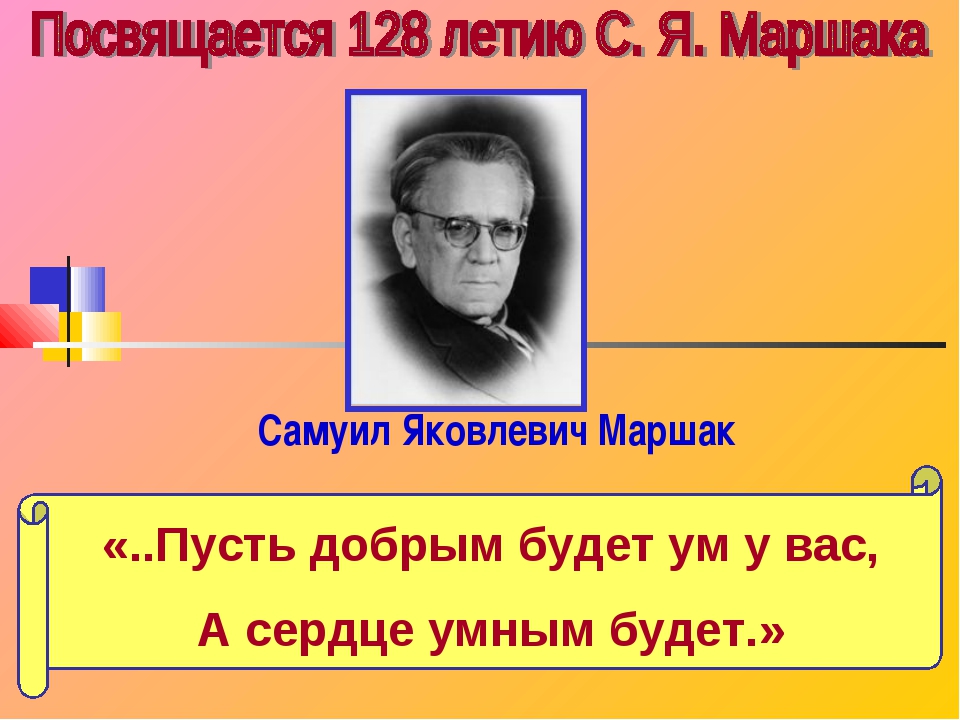 Дорогие ребята!
Желаю вам цвести, расти,
Копить, крепить здоровье. 
Оно для дальнего пути — 
Главнейшее условье. 
Пусть каждый день и каждый час
Вам новое добудет. 
Пусть добрым будет ум у вас, 
А сердце умным будет. 
Вам от души желаю я,
Друзья, всего хорошего.
А всё хорошее, друзья,
Дается нам недешево!
                             Ваш Маршак
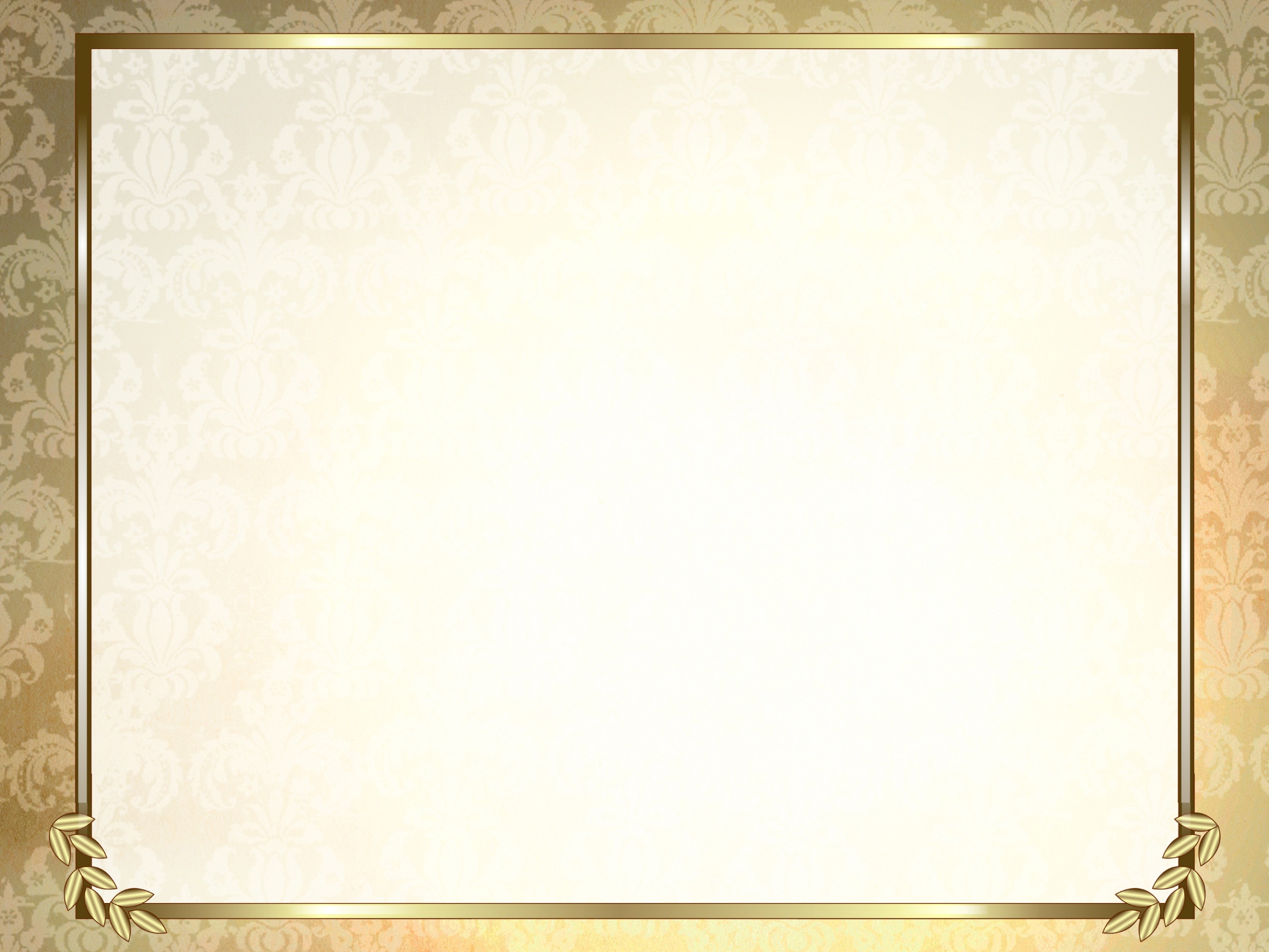 Поздравляем призеров и победителей!
До новых встреч!